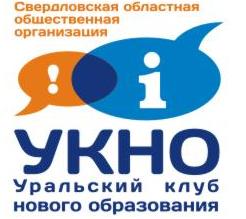 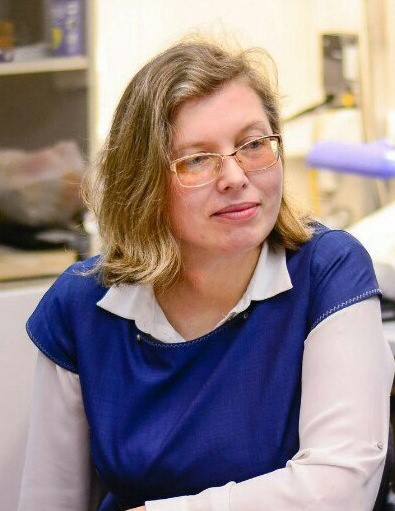 Волонтерство старшеклассников в мероприятиях и программах технической и ит-направленности – ресурс для подготовки будущих технологических лидеров
Ирина Линовна Закирова исполнительный директор УКНО
Кто мы и почему нам интересно запускать проекты?
Соообщество равных
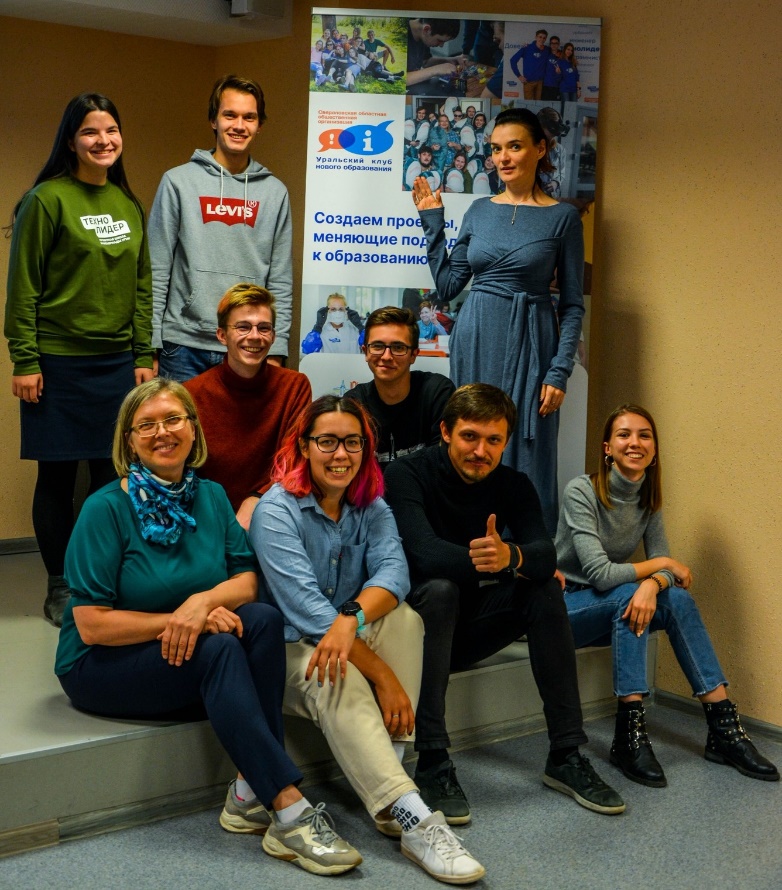 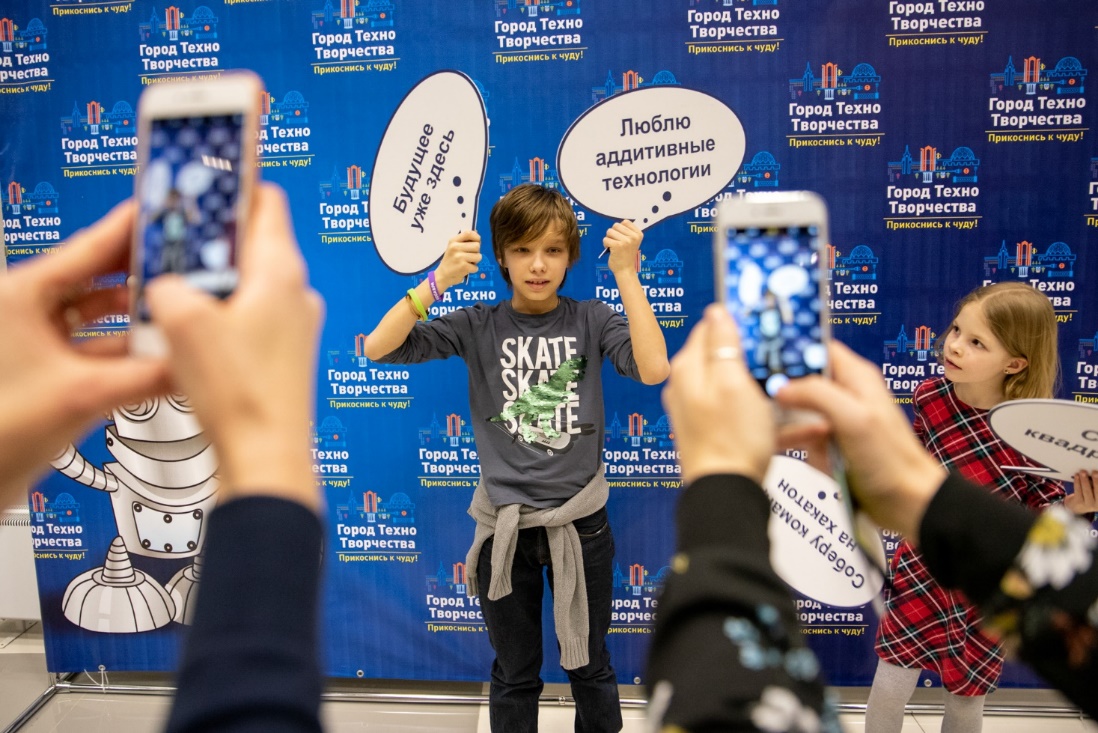 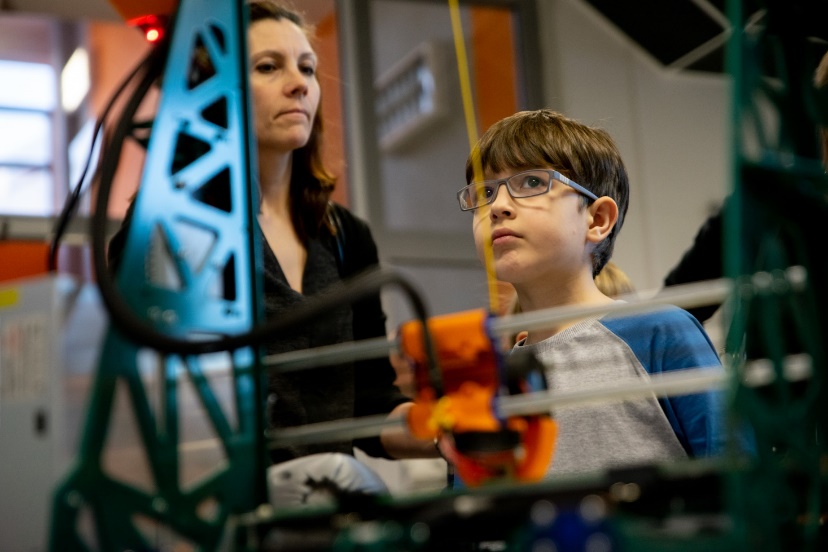 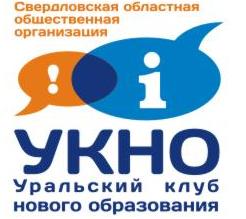 Создаем проекты меняющие подходы к образованию
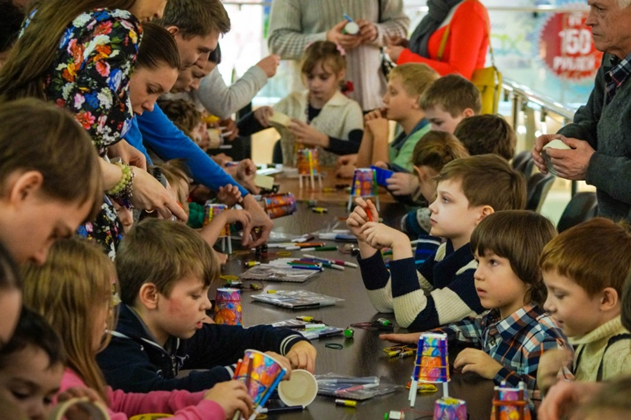 Региональный фестиваль современных технологий «Город ТехноТворчества»
Ежегодно с 2014 г.
Более 30 000 участников
Более 50 событий в 2020 г.
75 организаций - партнеров
18 городов области
90 волонтеров в 2020 г.
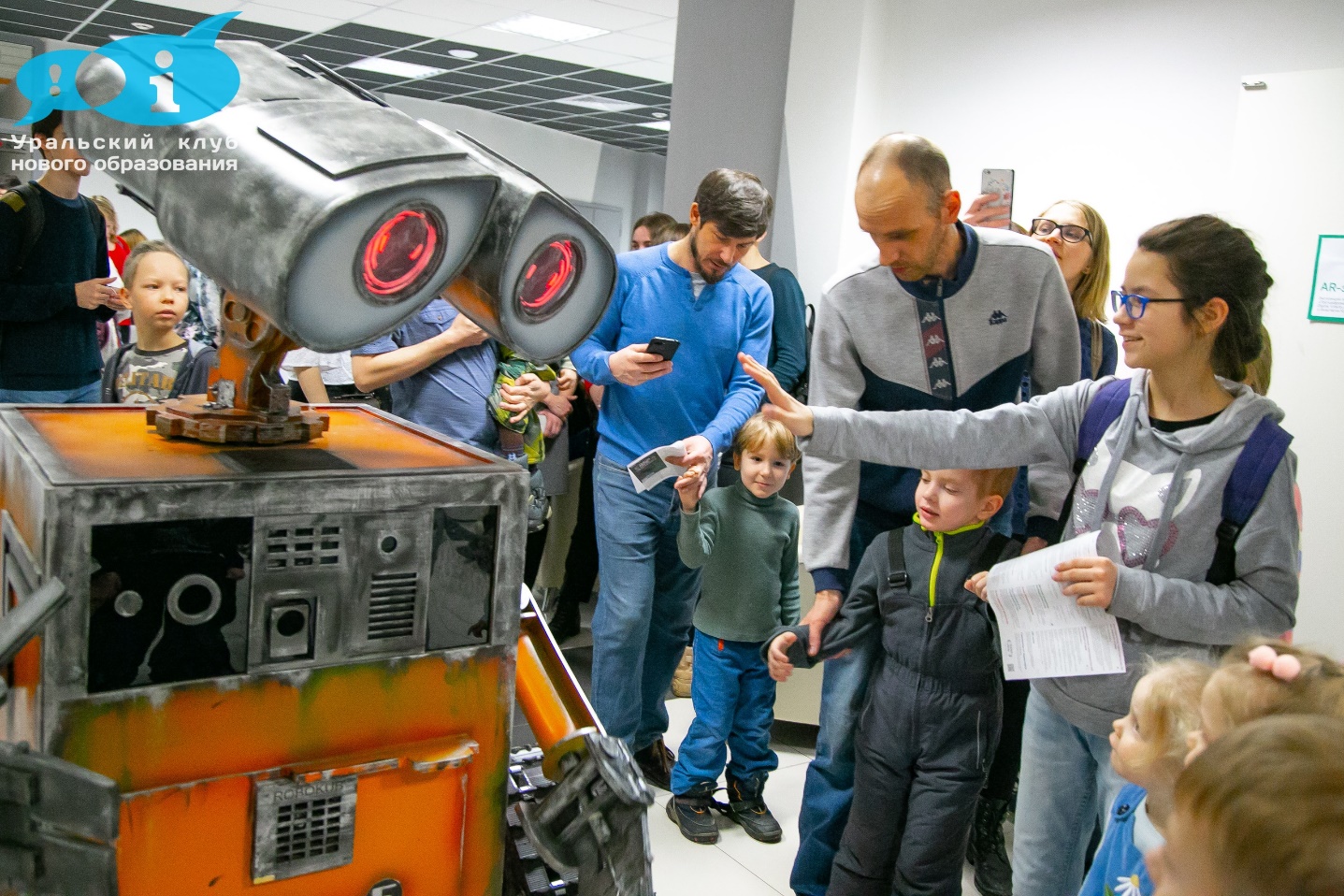 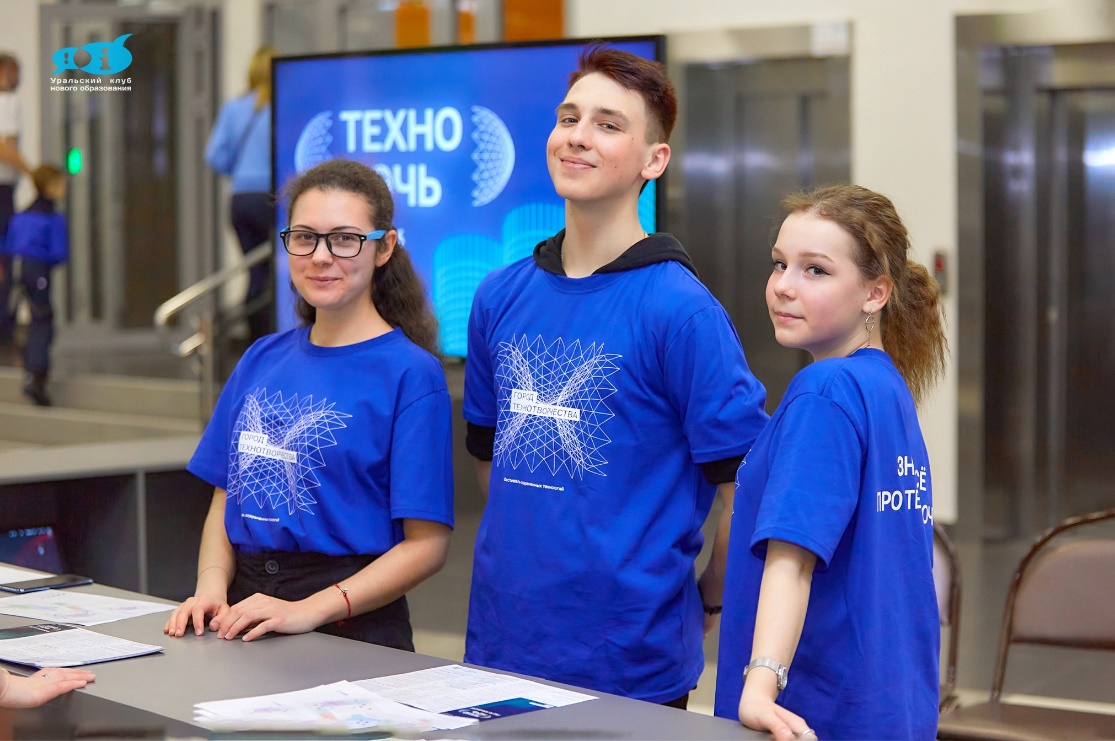 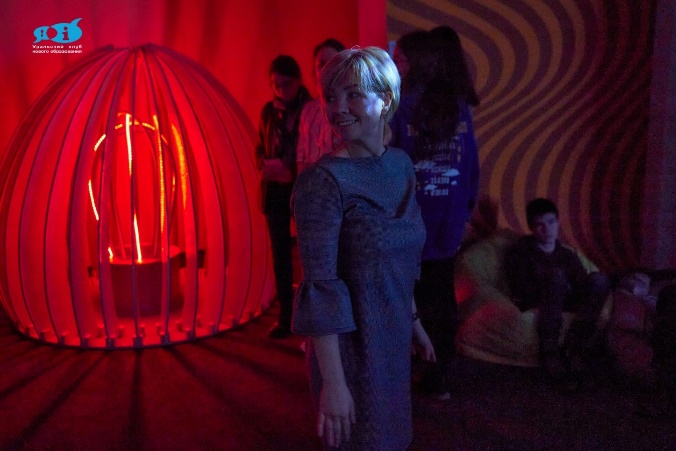 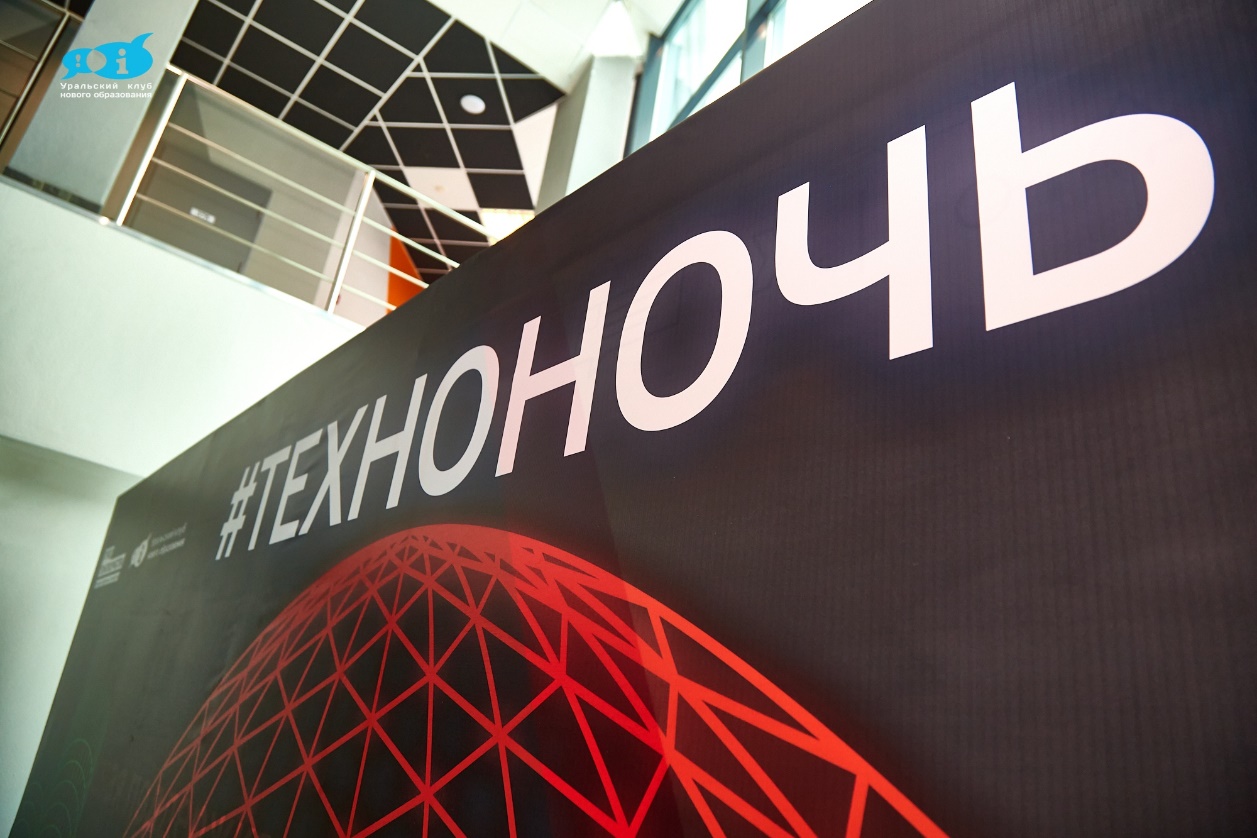 Ежегодно с 2015
2-3 тыс. участников
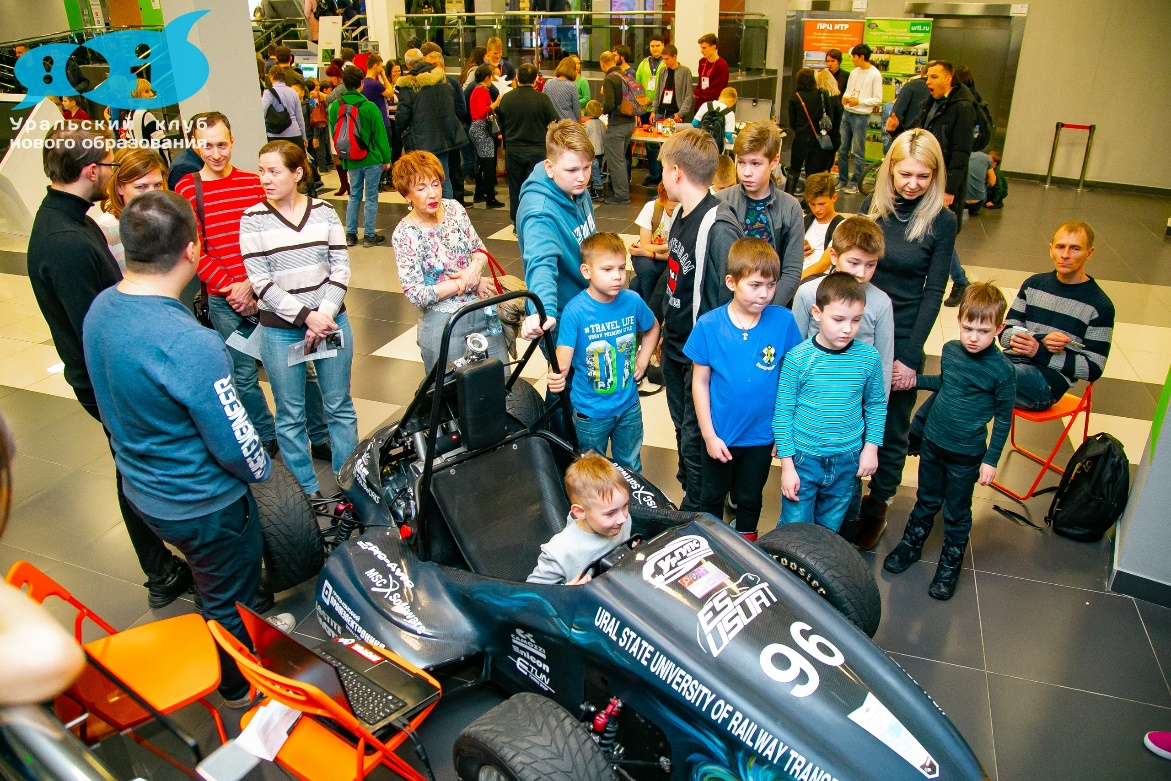 80-120 активностей
80-100 партнеров
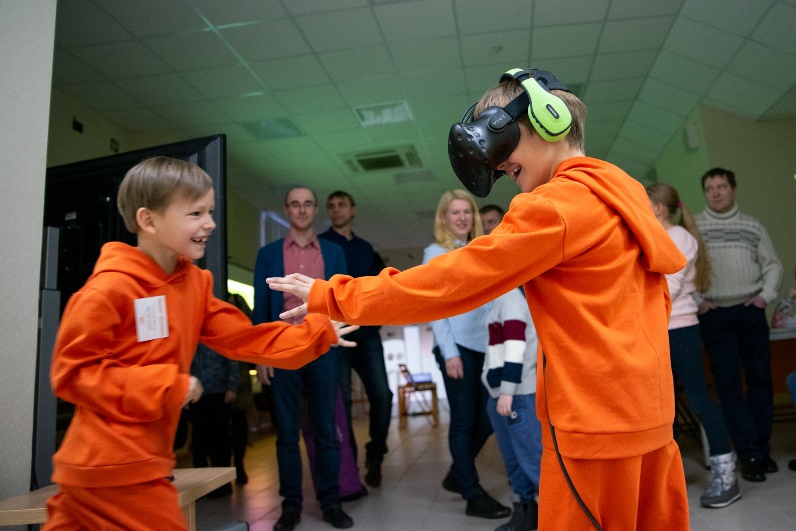 РЕГИОНАЛЬНЫЙ ЧЕМПИОНАТ ПО КУБОРО
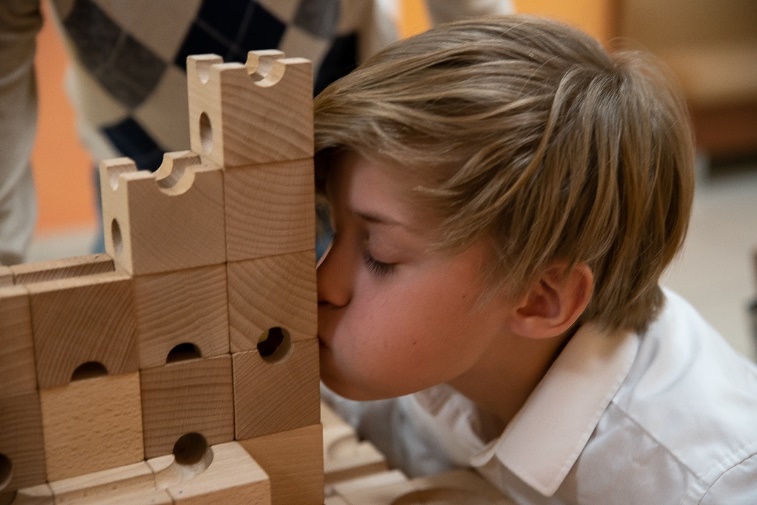 Ежегодно с 2018
120-140 участников
Региональный ресурсный центр Cuboro
ДЕСАНТЫ НТИ В ШКОЛЫ
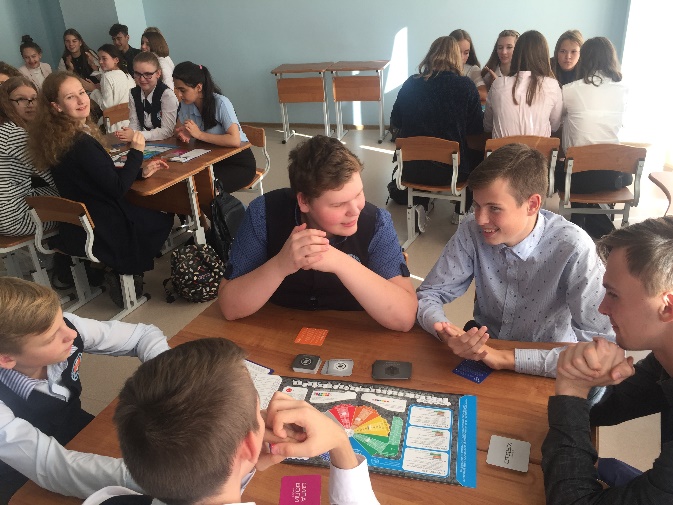 Опыт участников олимпиады НТИ
Знакомство с новыми технологиями
Региональная методическая площадка ОНТИ
Региональные хакатоны Олимпиады НТИ
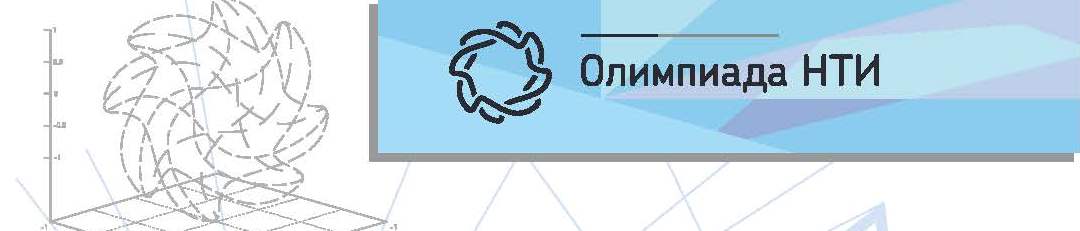 Группа ОНТИ ЕКБ https://vk.com/nti_ekb
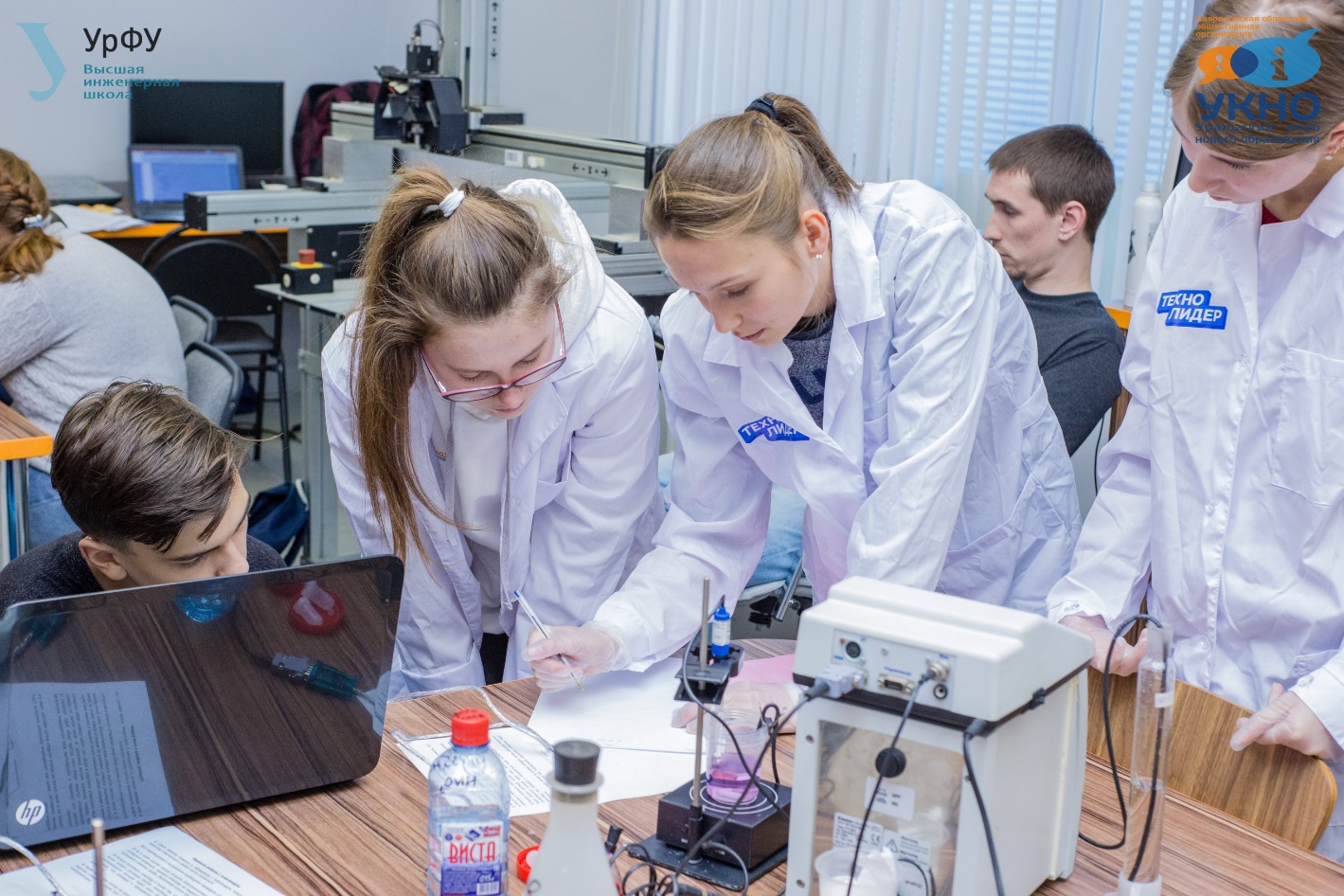 Более 20 хакатонов
 10 треков (АТС, Умный дом, ИРС, энергетика, машинное обучение, химия и программирование, геоинформационные системы, космические системы, композиты, производственные технологии и др. ) 
 Более 1000 участников 
 Более 150 студентов-волонтеров
 20 организаций – партнёров
Площадки по подготовке к ОНТИ в Свердловской области:
 Инкубатор ПРОФИ
 ЦМИТ «Униматик»
 Академия RoboNest
 Уральский клуб нового образования
62 участника
 12 социальных проектов
 10 ит-решений для НКО,                          музеев и сообществ
 32 часа работы
 8 организаций – партнёров
 40 пицц и 300 чашек кофе
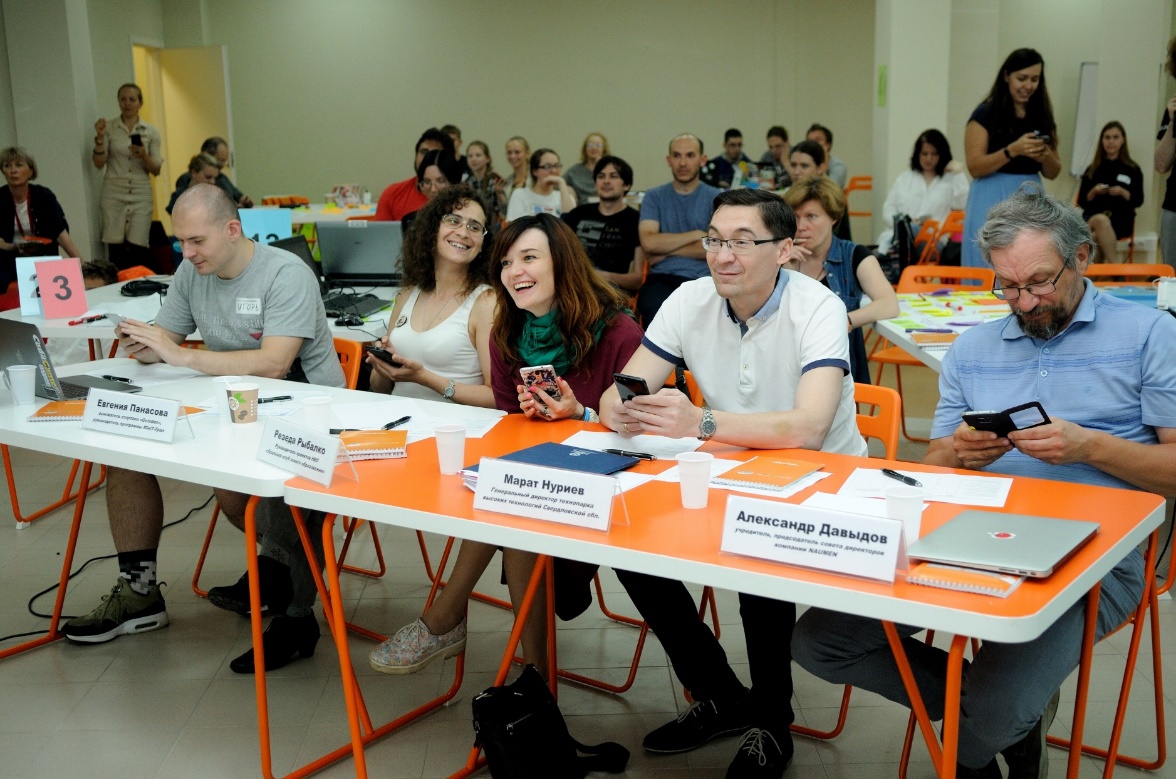 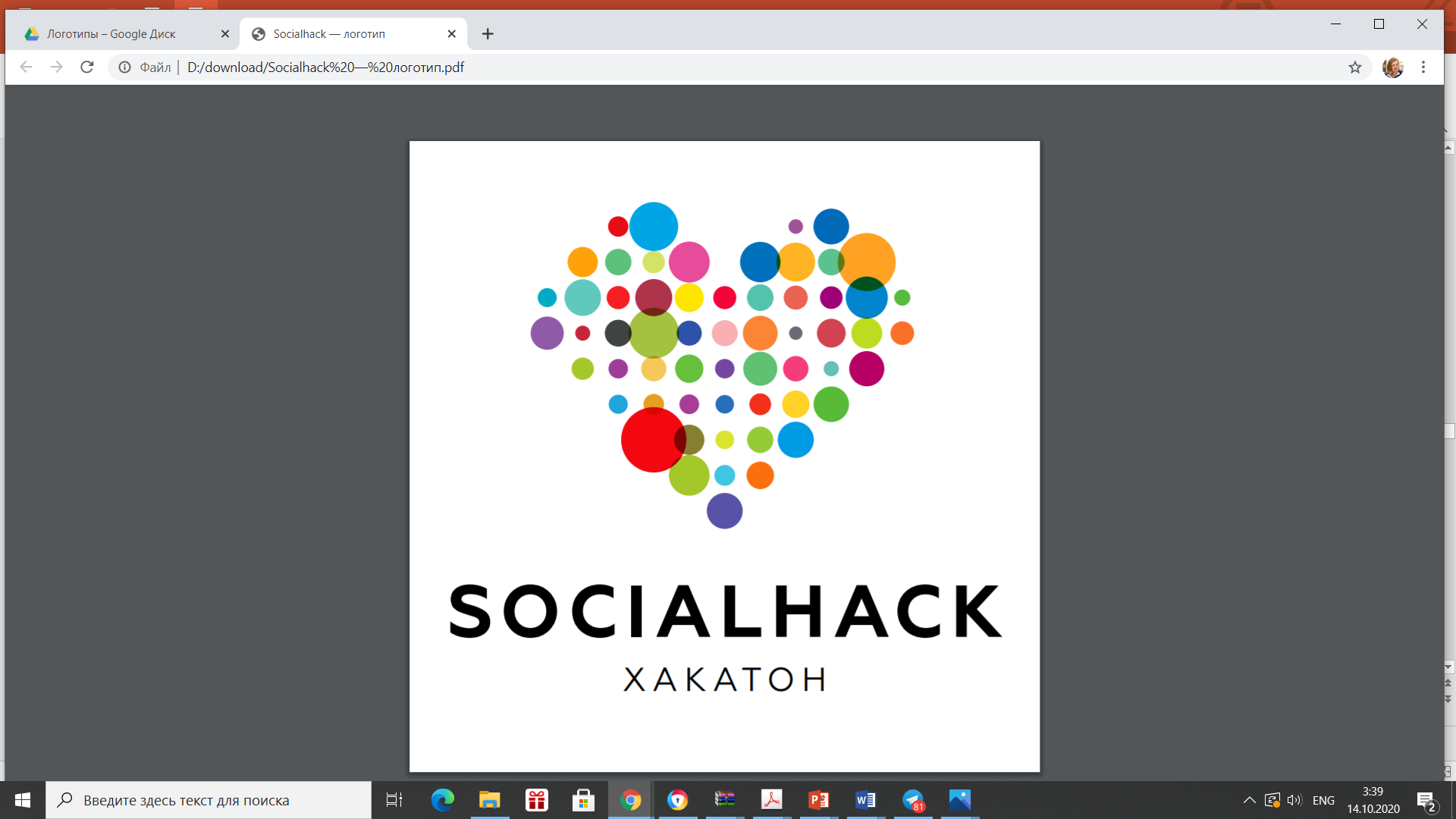 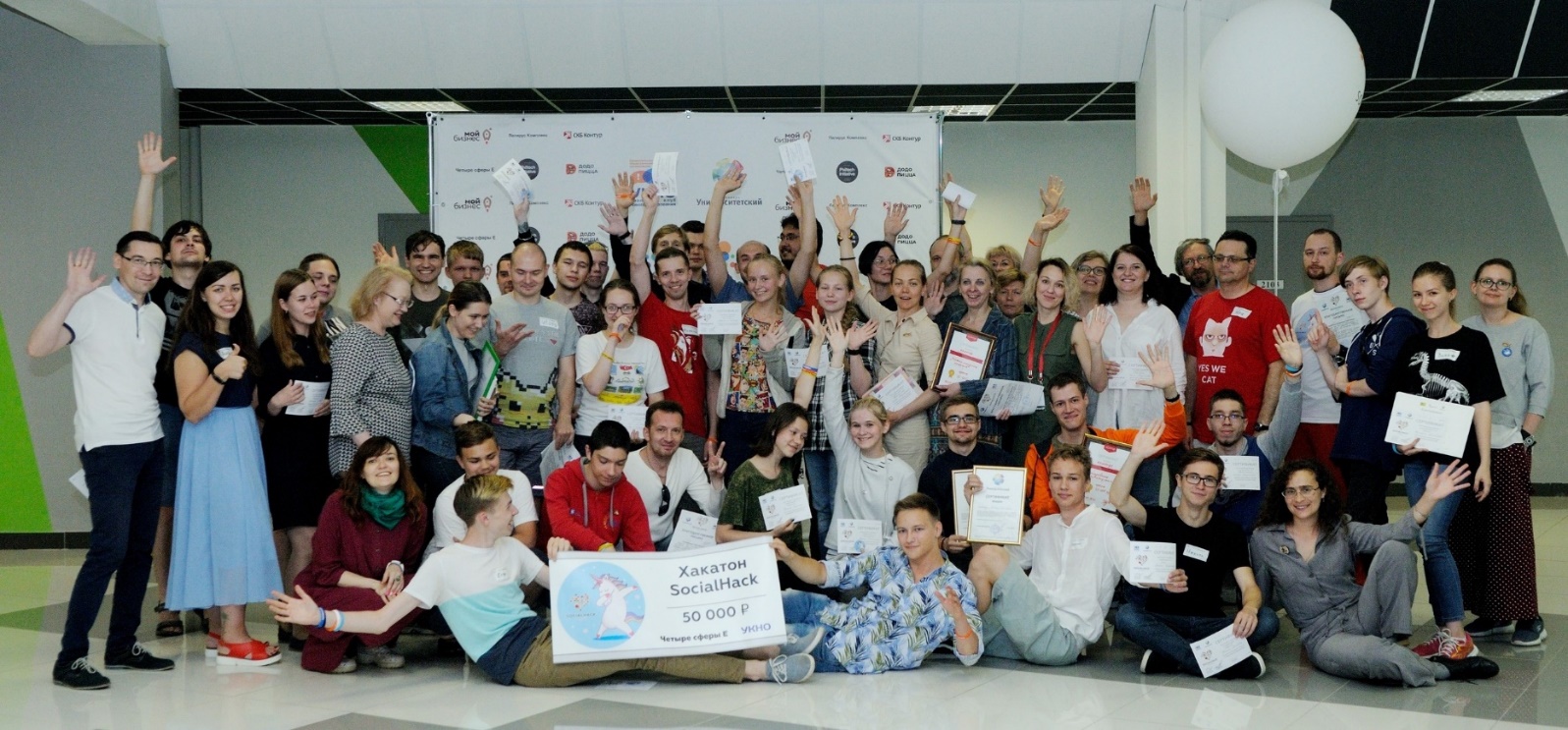 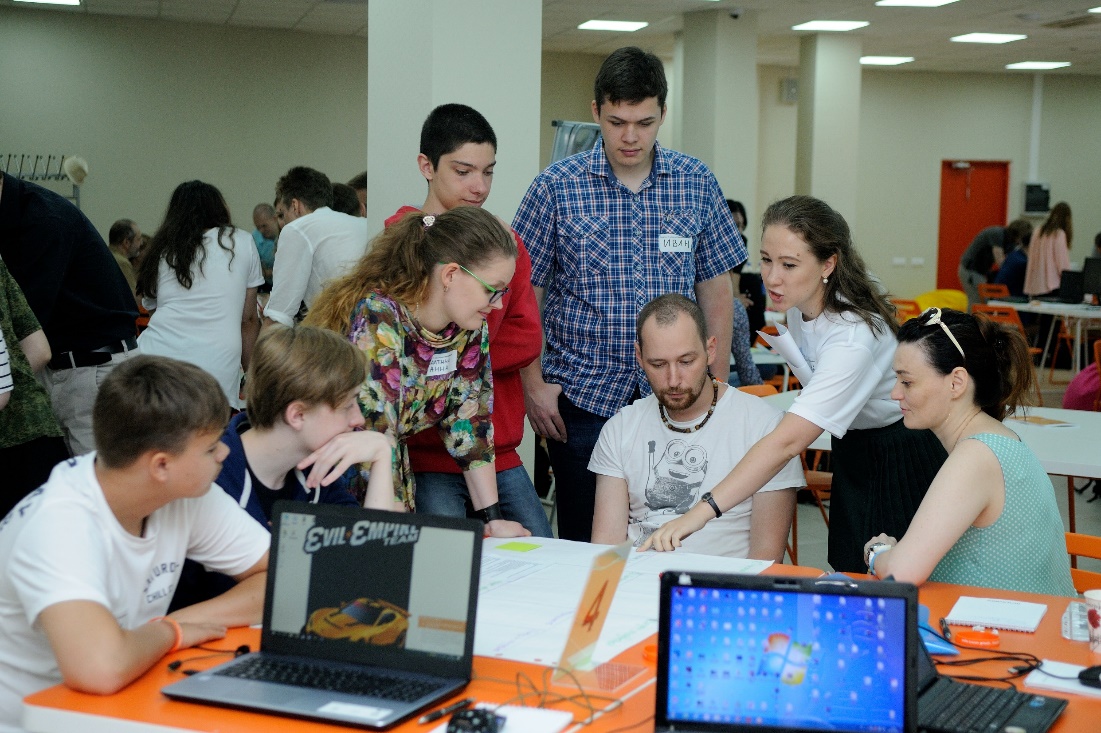 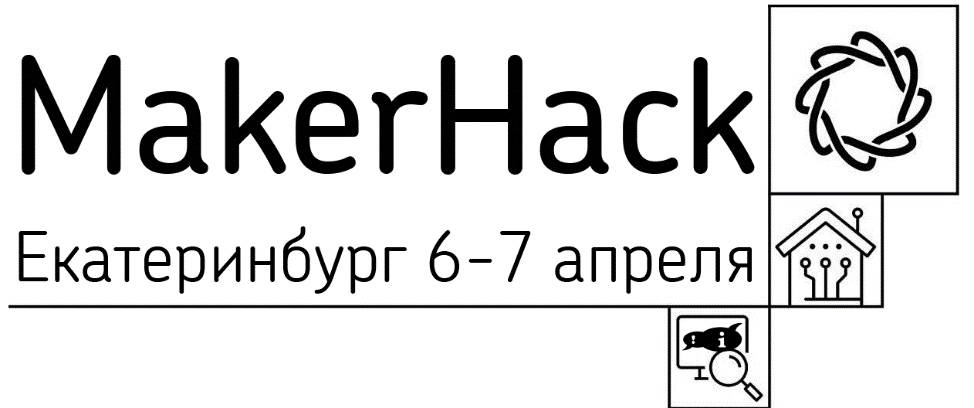 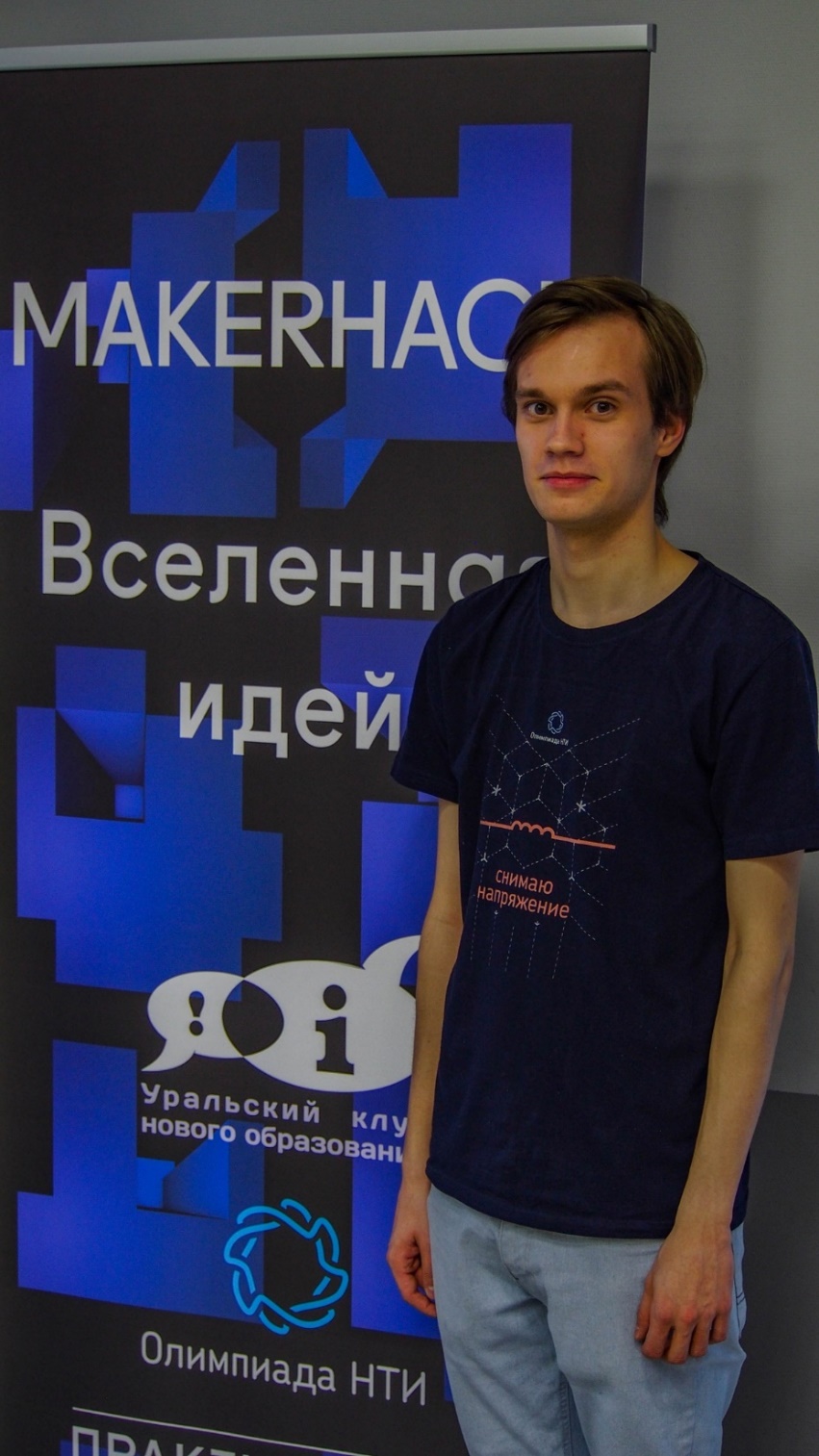 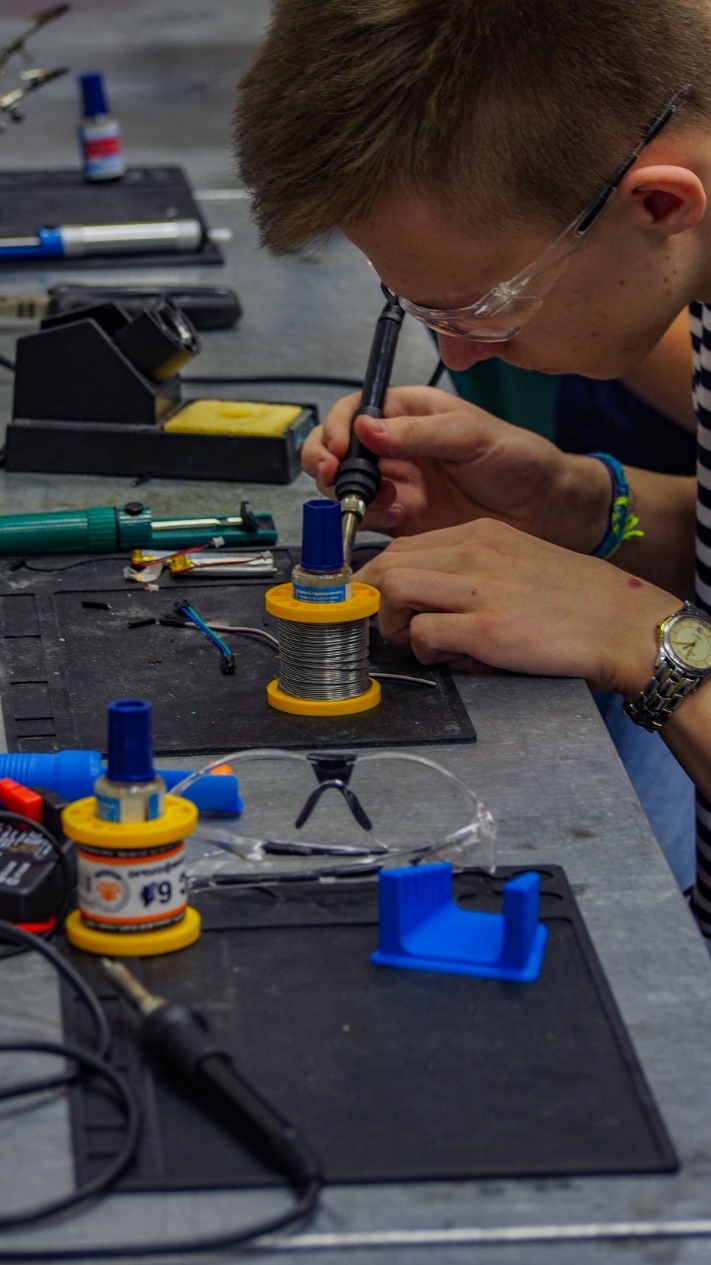 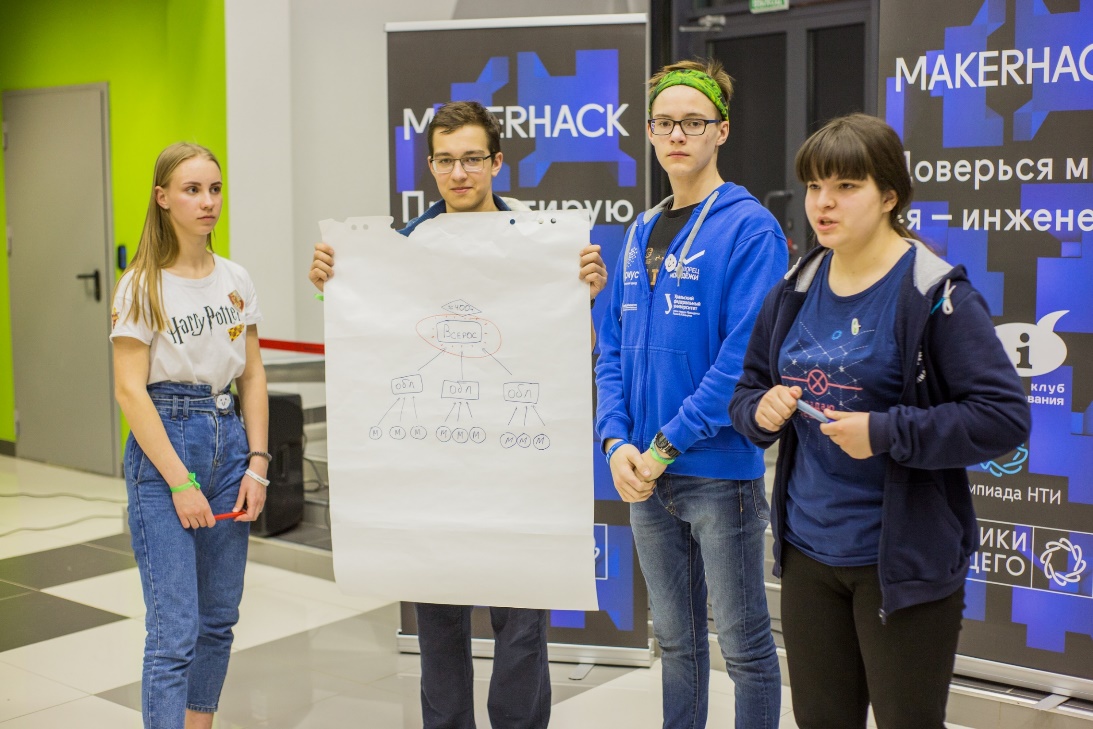 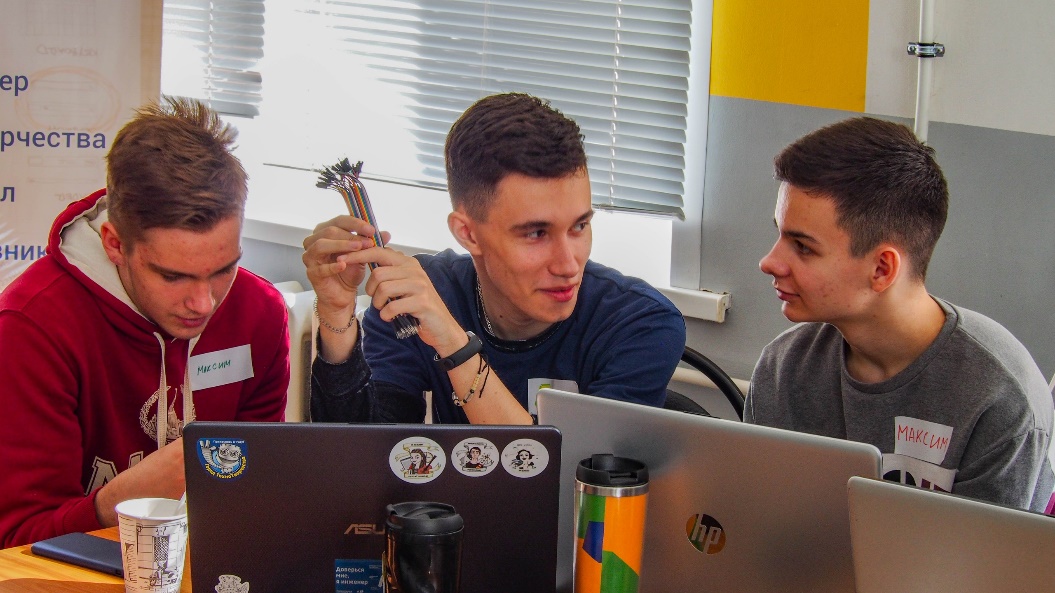 95 участников
 18 проектных команд 
 3 направления
 32 часа работы
SocialHack 2019
VR и AR решения для музеев
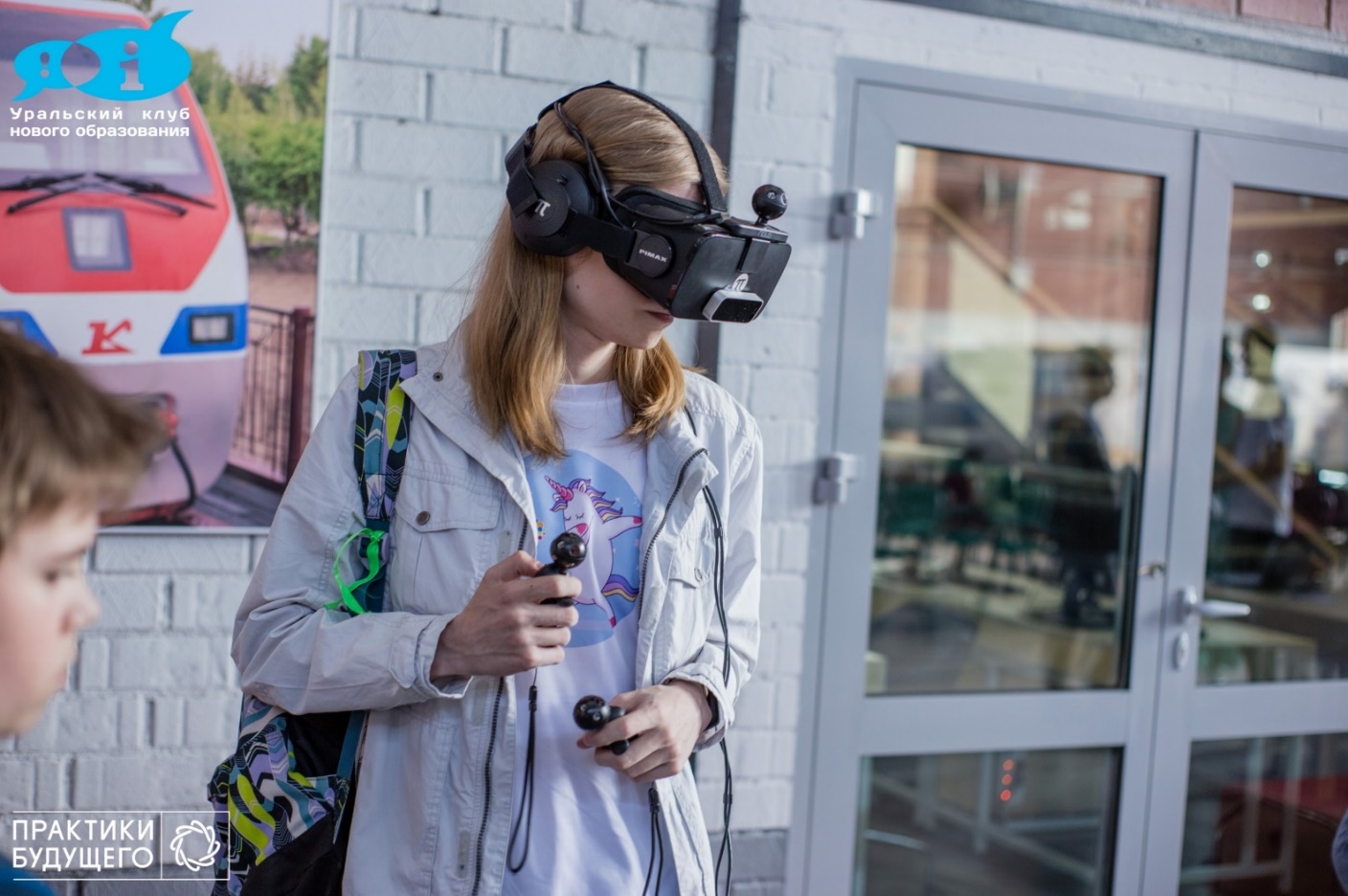 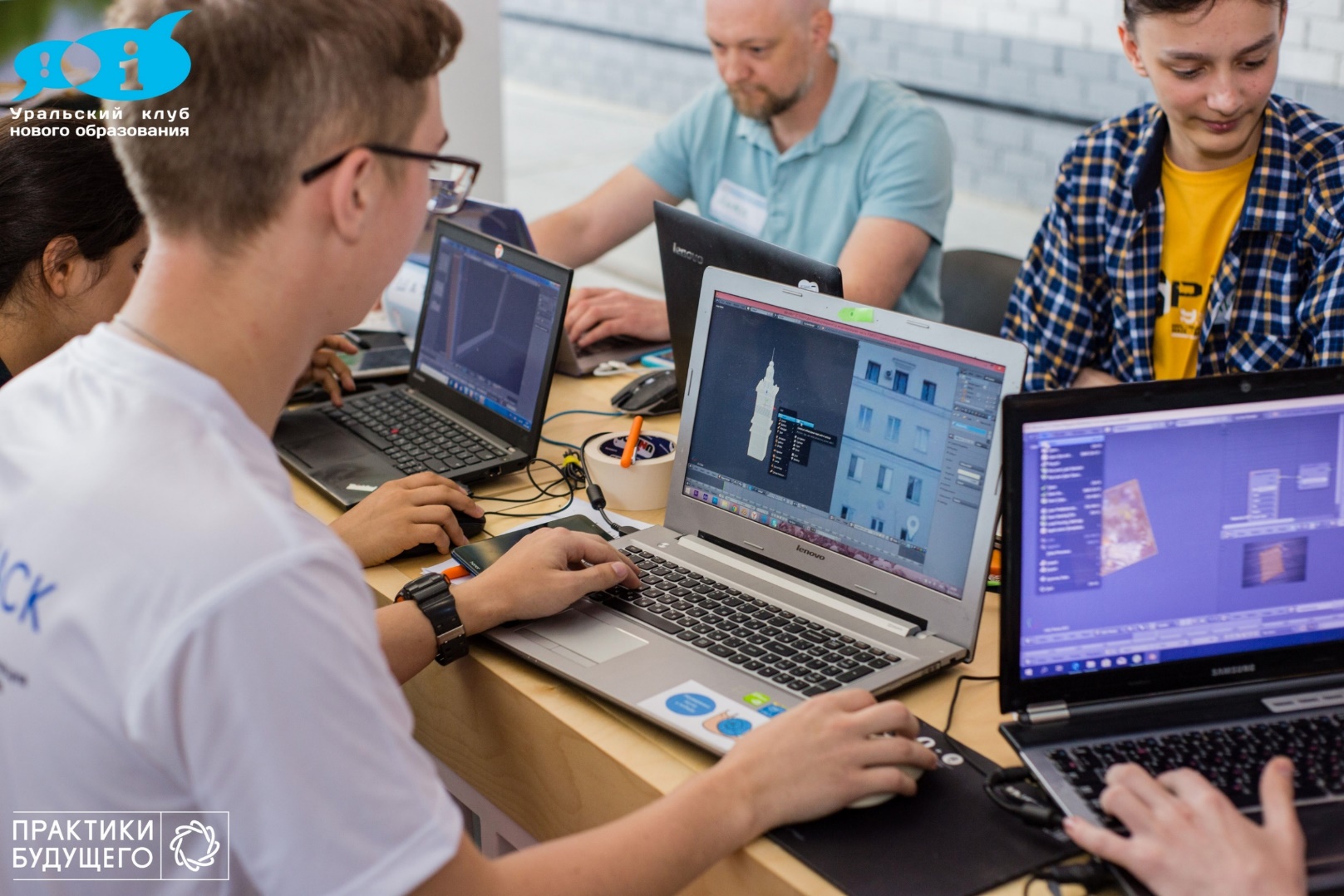 86 участников
 12 экспертов
 6 кейсов 
 4 музея
 8 организаций – партнёров
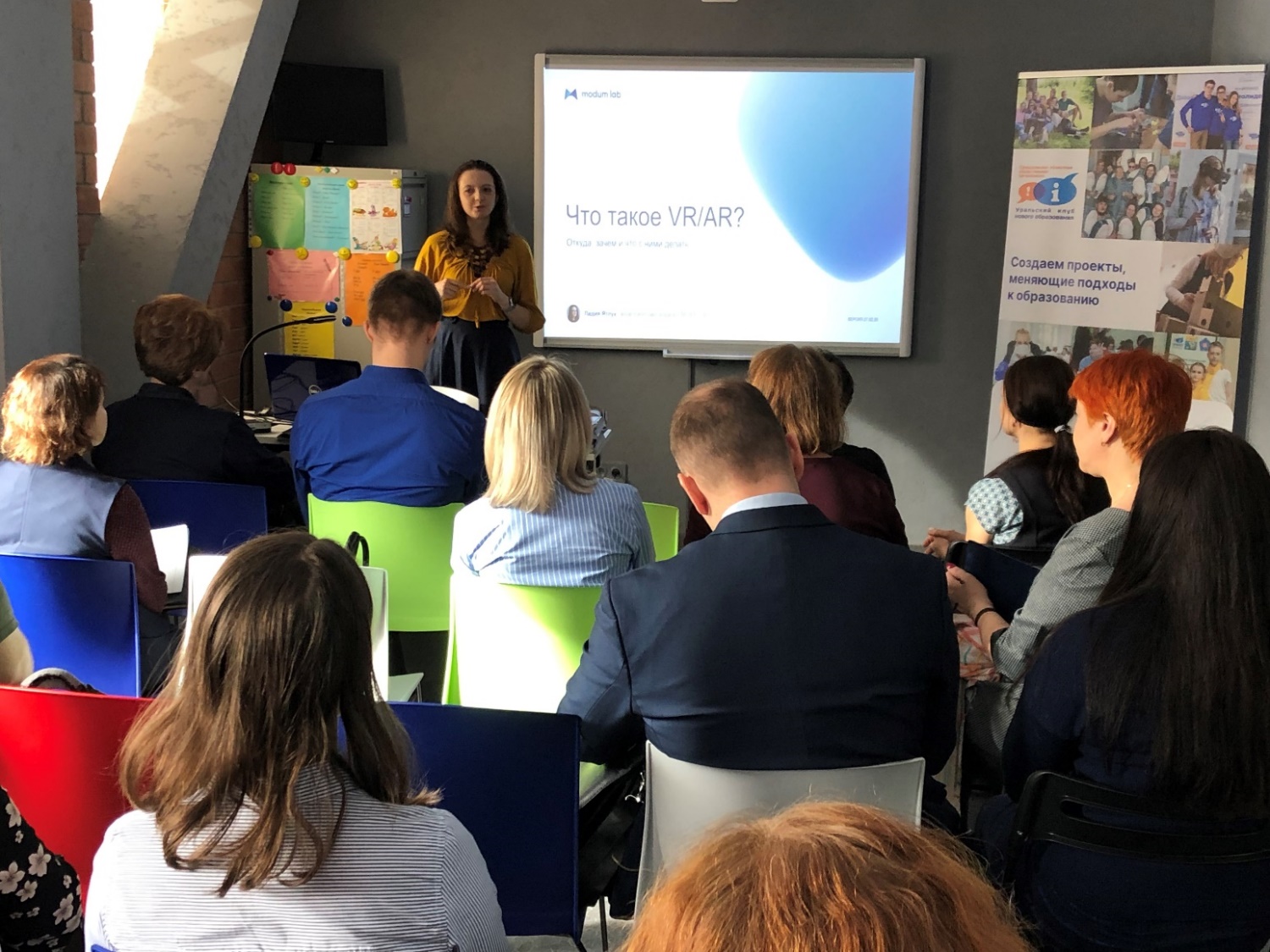 Хакатон музейных 
и экскурсионных 
цифровых решений 
URAL VR/AR FEST 2020
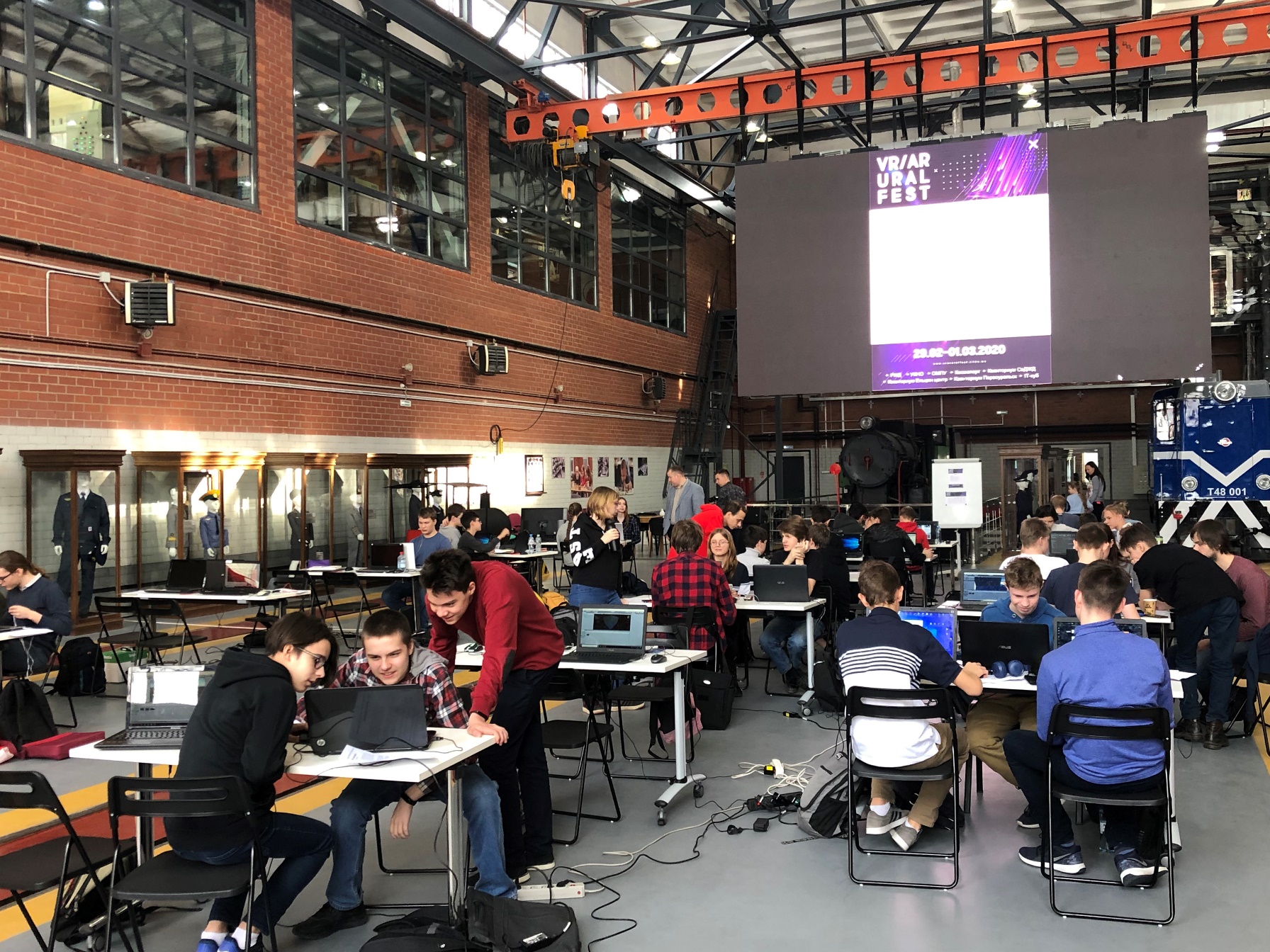 100 участников
 6 направлений/ 11 кейсов
 26 участников семинара 
 8 организаций – партнёров
Хакатон «Умный город»
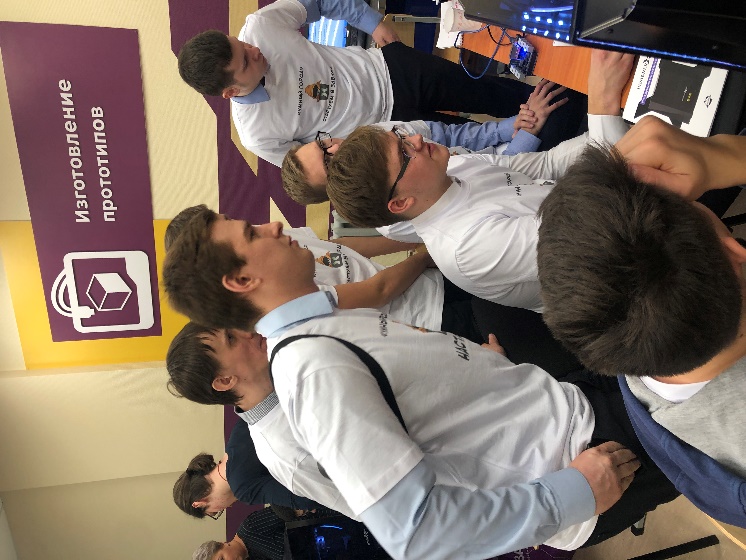 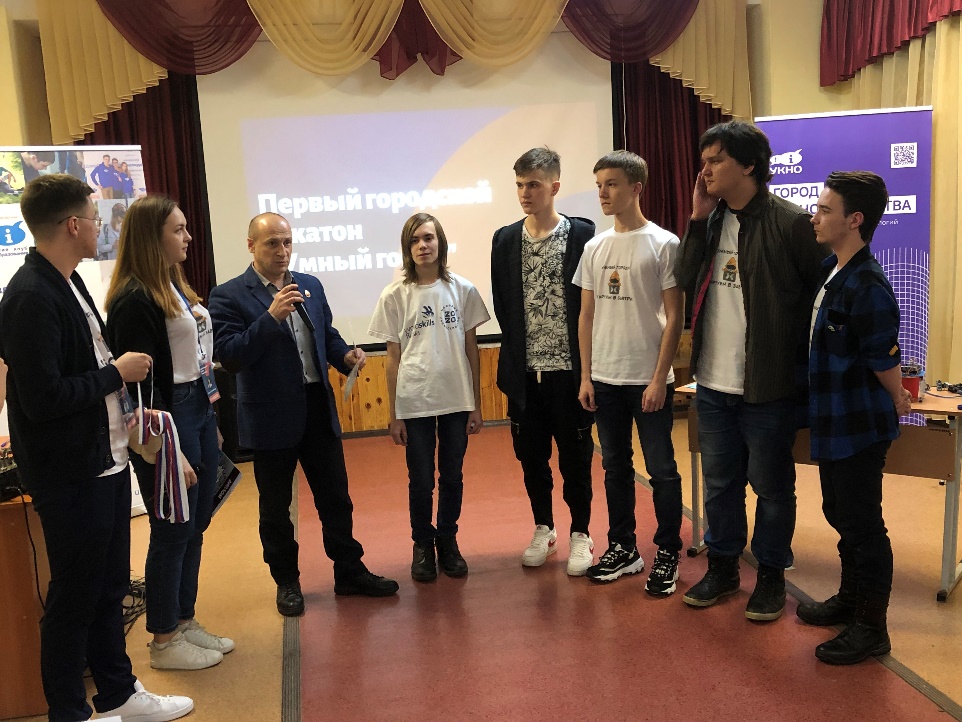 Проектирование приборов и устройств для комфортной городской среды в г.Каменске-Уральском
30 участников
 6 школ и СПО 
 8 часов работы
 12 волонтеров
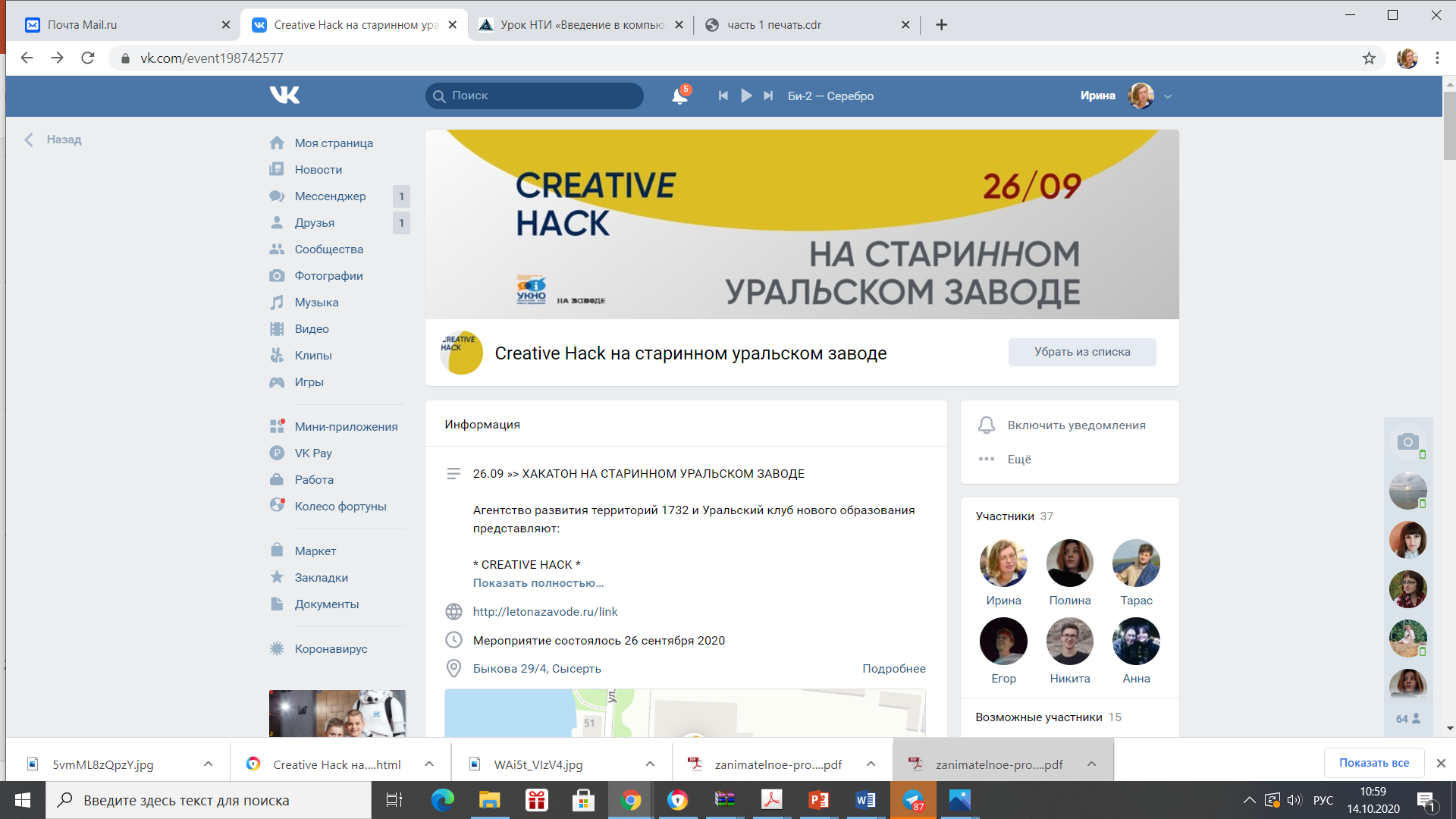 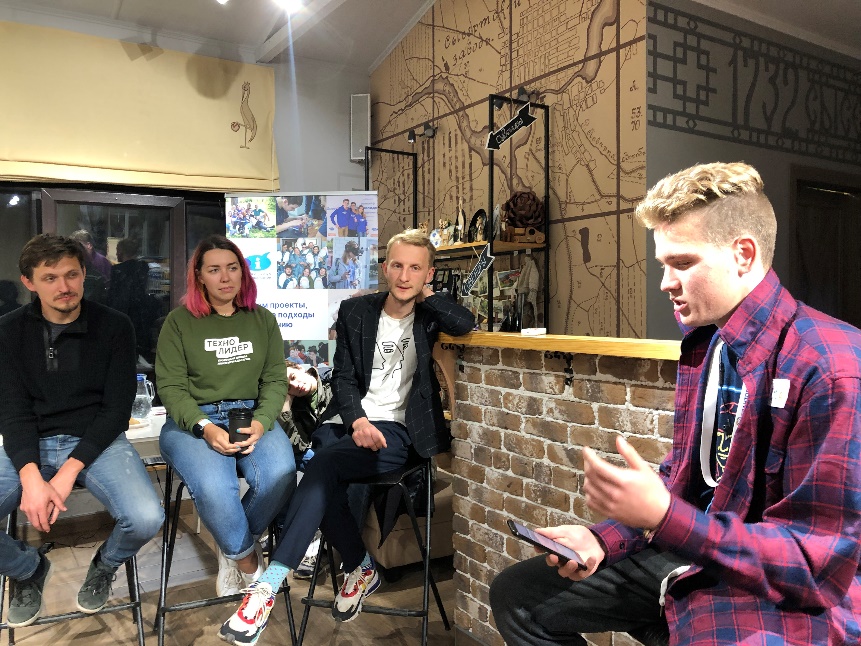 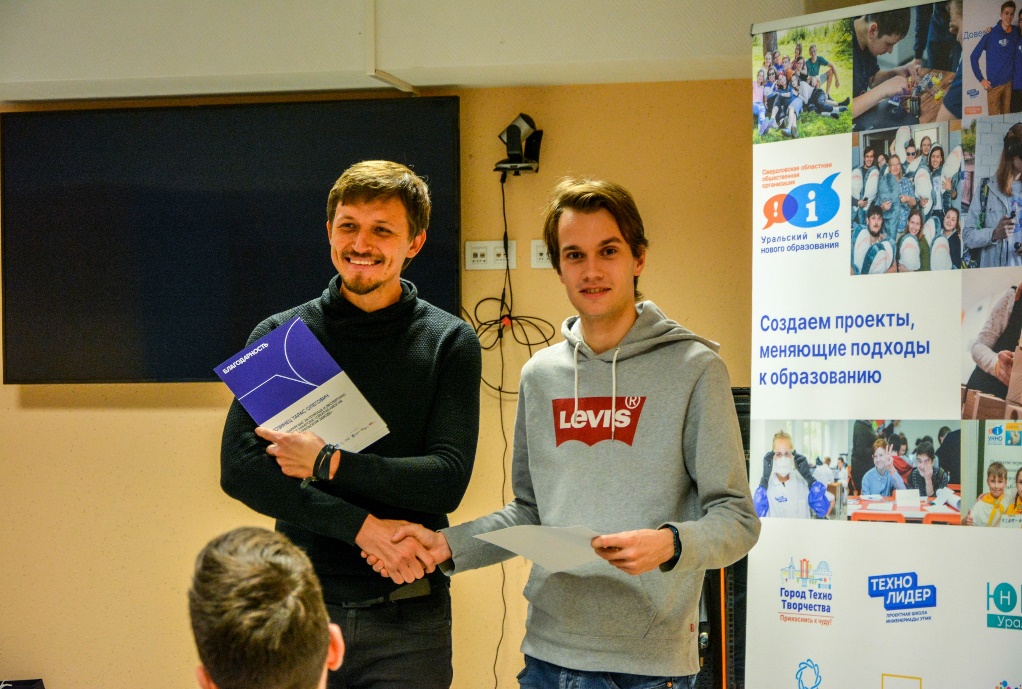 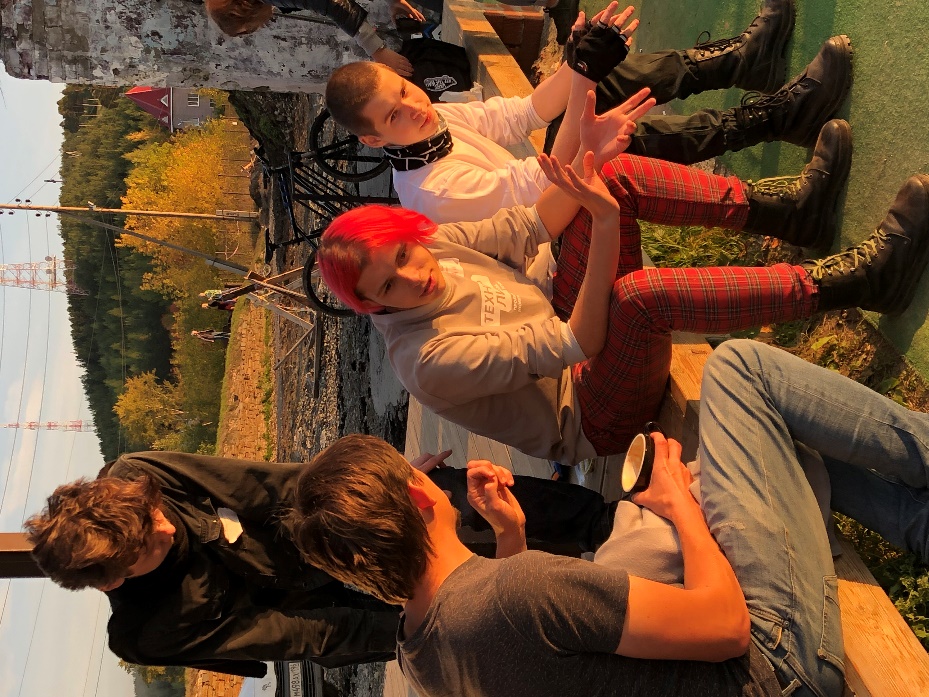 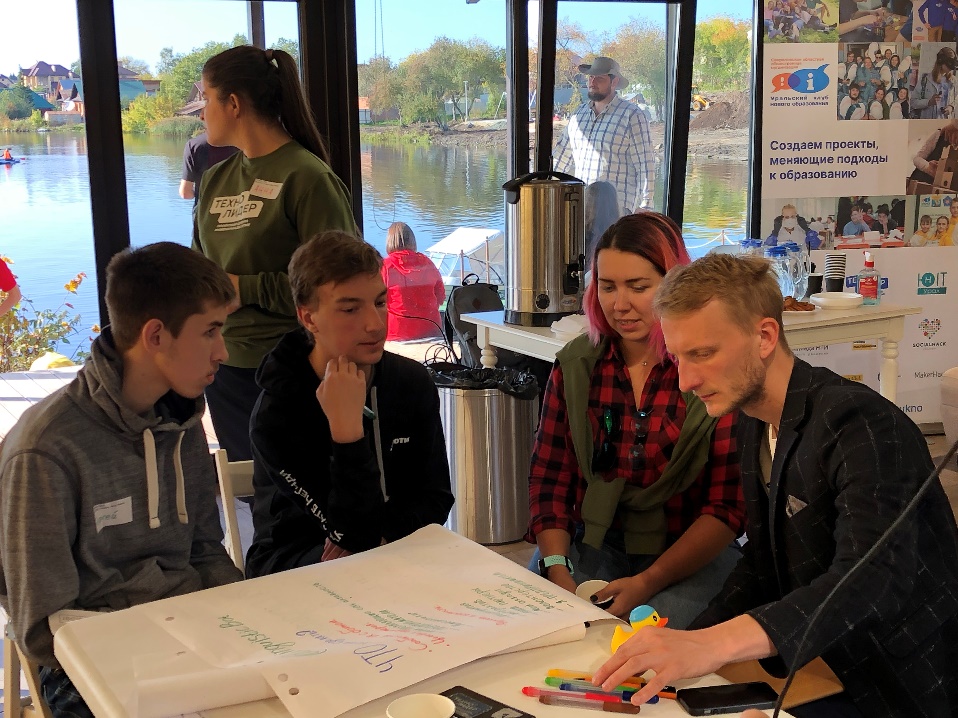 36 участников
 9 проектных команд 
 6 ит-решений
 1+10 дней работы
Хакатон «Сообщество реки Чусовой»Hachathon «Chusovaya River Community»
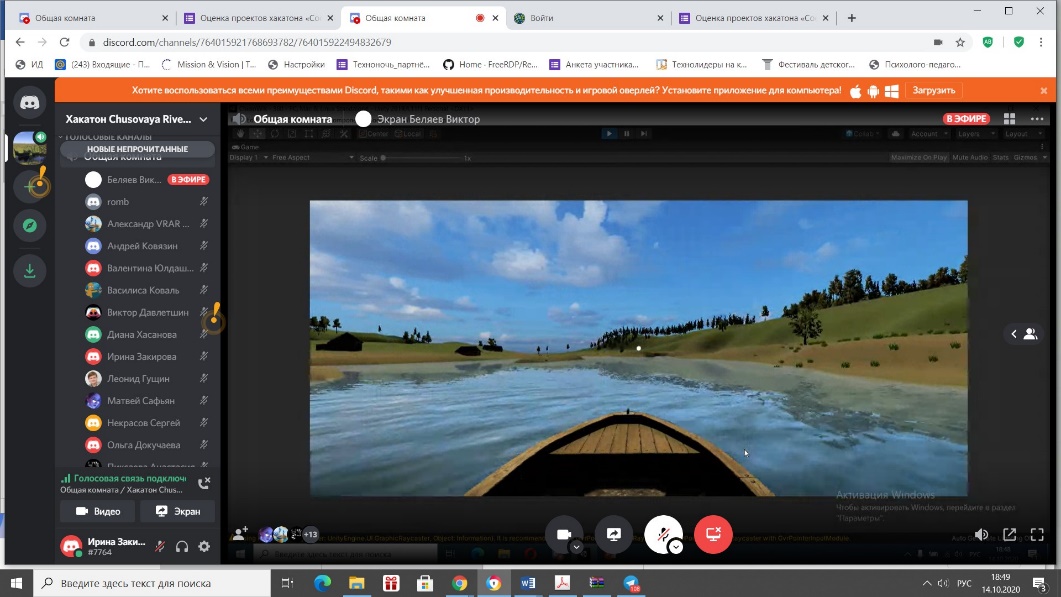 22 участника
 7 проектных команд 
 6 ит-решений
 5 дней работы
Образовательная программа 
ЮнIT - Урал
120-160 участников 
 16-20 ИТ-проектов ежегодно
 12-18 студентов-волонтеров
  6-8 ИТ-компаний – партнёров
Молодёжный ИТ-акселератор
Ночные сборы юных инженеров
Ежегодно с 2015 года
40-80 участников
12-18 волонтёров
Тематика:
Альтернативный транспорт
Геоинформационные системы и урбанистика
Компьютерная безопасность
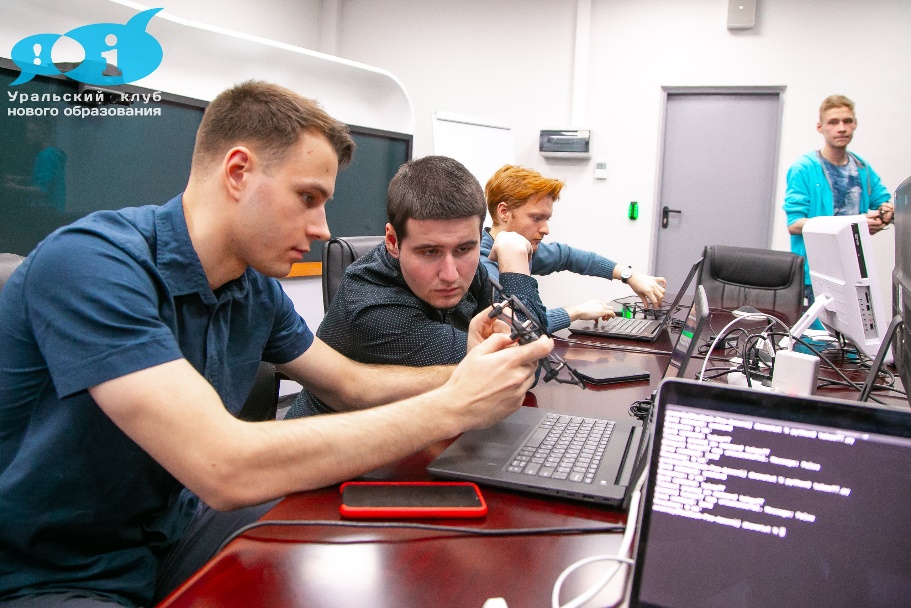 750 школьников
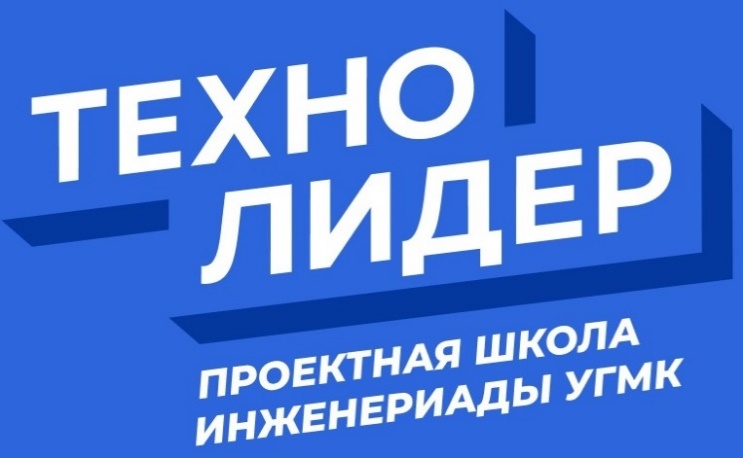 Ежегодно с 2015 года
96 старшеклассников
проекты по 6 направлениям
20-25 территорий и 8-12 регионов
18 наставников и 20-35 экспертов
10-14 организаций-партнёров
144 образовательных часа на каждого участника
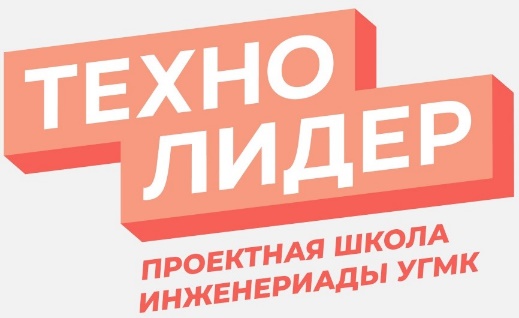 Что дает участие в реализации социального проекта?
Нужно ли это кому-то кроме нас?
Что произойдет, когда наша идея станет реальностью?
Что это изменит и как?
Кого в наибольшей степени затрагивают эти изменения?
Как реализация нашей идеи улучшает качество жизни участников?
Что дает участие в реализации социального проекта?
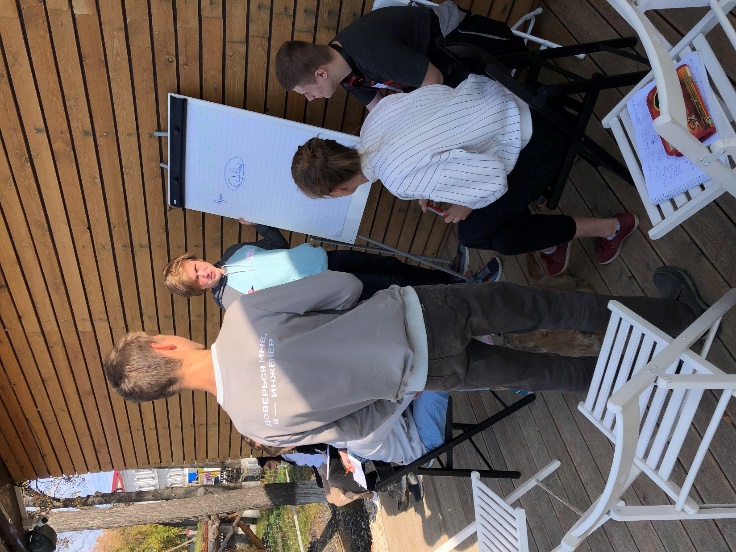 новый опыт
впечатления и эмоции
«прокачка» компетенций
команда единомышленников
причастность с развитию
Я была волонтёром на хакатоне, который проводился на площадке старого Сысертского завода. 
Меня совершенно поразила атмосфера места, в котором мы работали. Природа и исторический объект вкупе с разговорами о современных технологиях и их применении непосредственно на этом объекте. На моей практике такого ещё не случалось, что делает такой опыт ещё более ценным. 
Аня, волонтёр
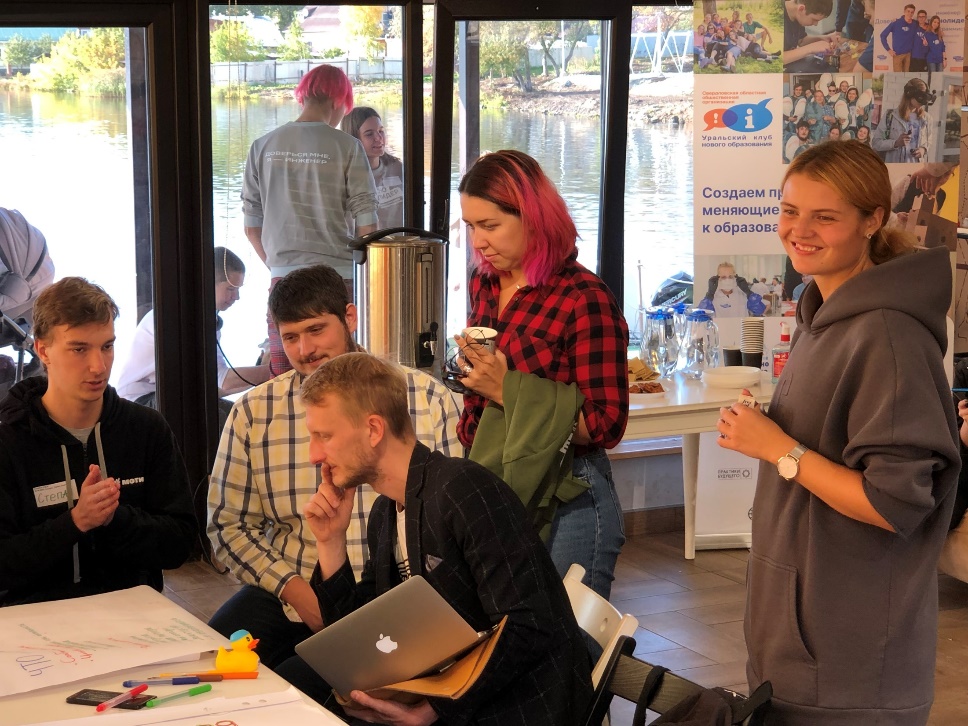 Почему важно решать инженерные задачи
работа в команде; 
практические навыки; 
возможность попробовать разную деятельность руками; 
профориентация (делать как в отрасли); 
экспертное сообщество, выстраивание связей*
*по результатам исследования КД НТИ
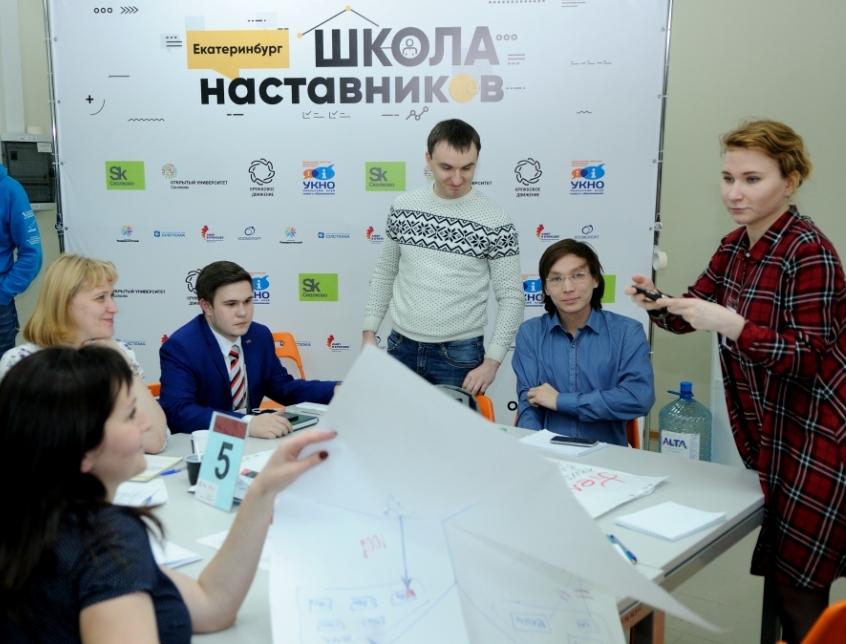 Уральская школа наставников
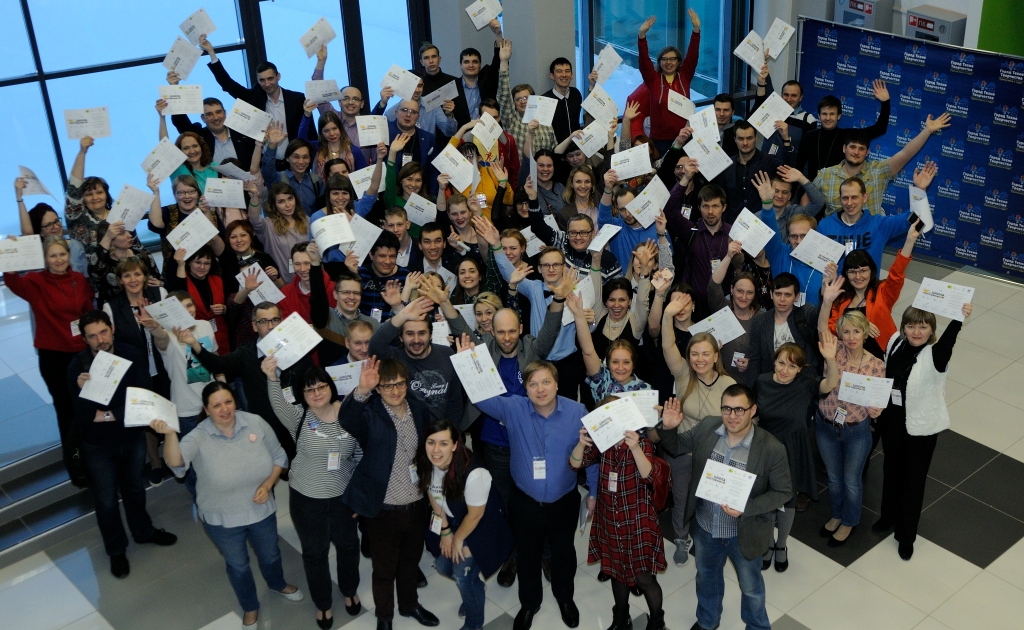 238 заявок из 14 регионов
 93 участника на первой сессии 
 18 экспертов и модераторов
 32 средний возраст участников
 40/23 городов
Как запустить кружок в формате НТИ
https://www.youtube.com/watch?v=hfsSkdty6G0&feature=youtu.be
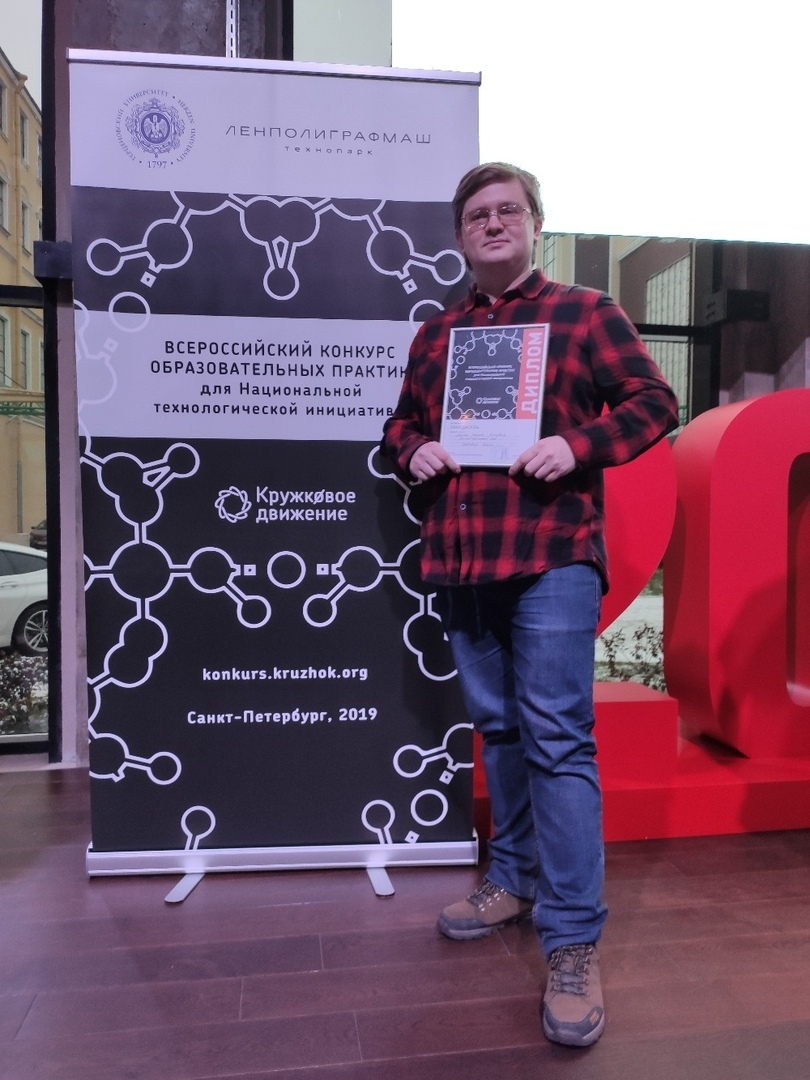 Используемые методы и формы работы
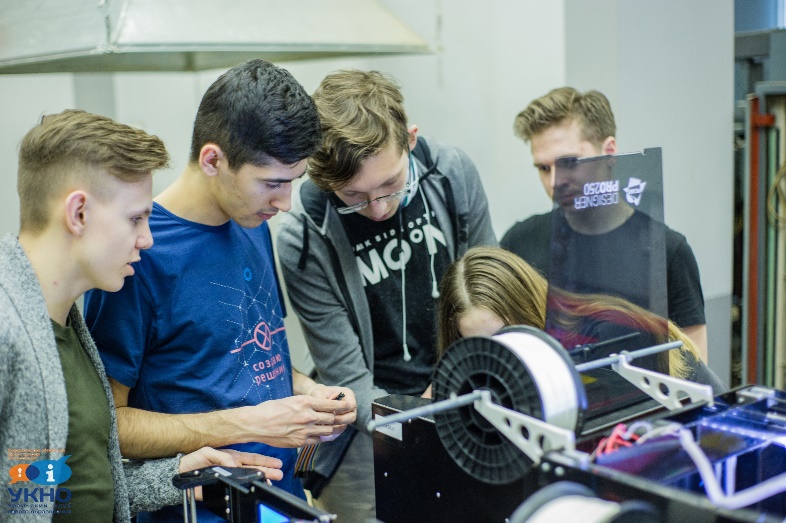 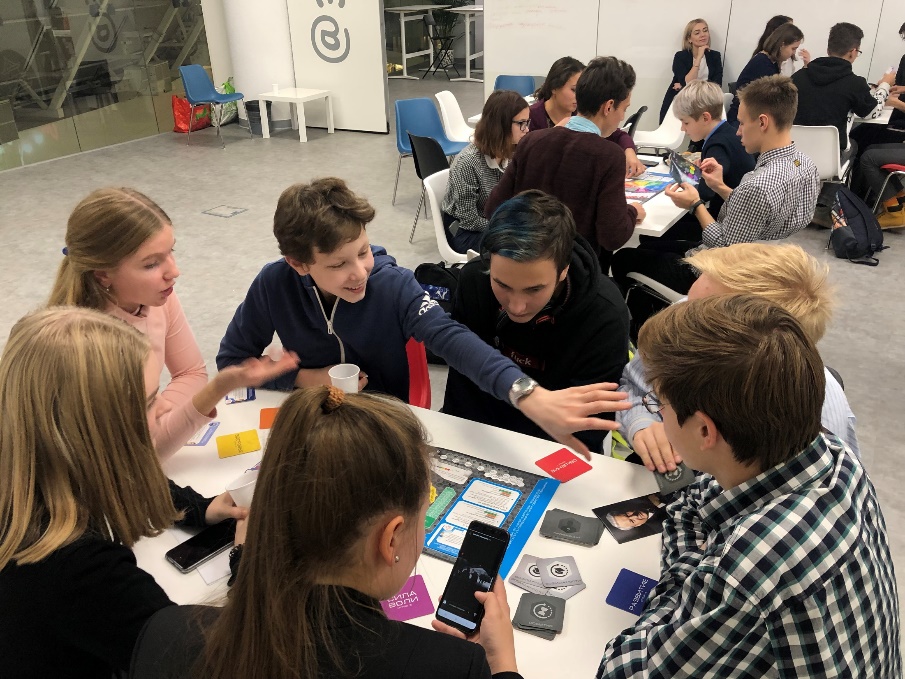 метапредметный подход         и мыследеятельностная педагогика
проектирование и конструирование 
погружение в деятельность технической направленности
сетевая подготовка к участию в олимпиаде НТИ
наставничество
создание творческой развивающей среды
профориентационные игры, профпробы и стажировки
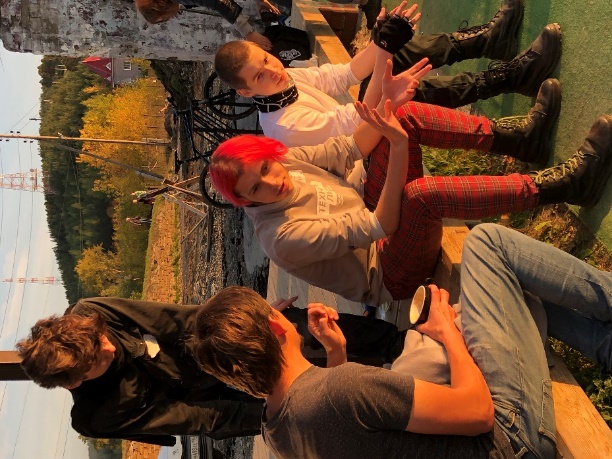 Сильные стороны команды
17 лет опыт работы со старшеклассниками по проведению психологических тренингов 
8 образовательных программ и курсов для старшеклассников по робототехнике, 3D-моделирование и 3D-печати, программированию
7 лет опыт проведения сюжетно-ролевых игр, квестов  и хакатонов 
75 организаций-партнёров, работающих с со школьниками и молодёжью, соглашения о сотрудничестве с образовательными учреждениями, молодежной политики, культуры 
1 представитель в общественном совете Министерства образования и молодёжной политики Свердловской области; 2 представителя в составе экспертной группы по направлению «Образование и кадры» при Совете по улучшению инвестиционного климата в Свердловской области 
сертифицированный специалист IPMA Level по управлению проектами
15 наставников прошли обучение в институте Шифферса, 12 в Школе наставников в Сколково; 
16 человек являются экспертами и модераторами на региональных и федеральных школах наставников, проектных школах
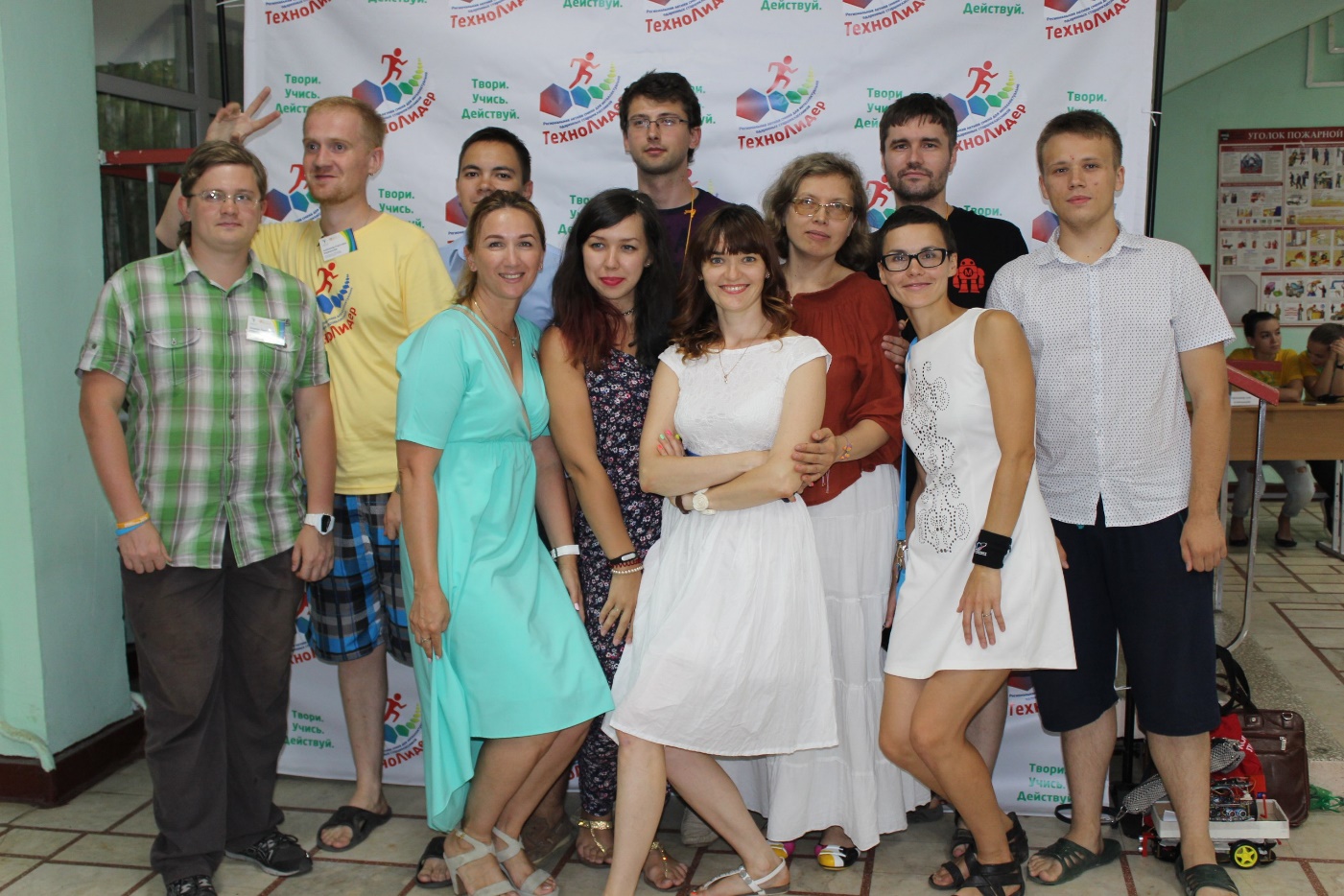 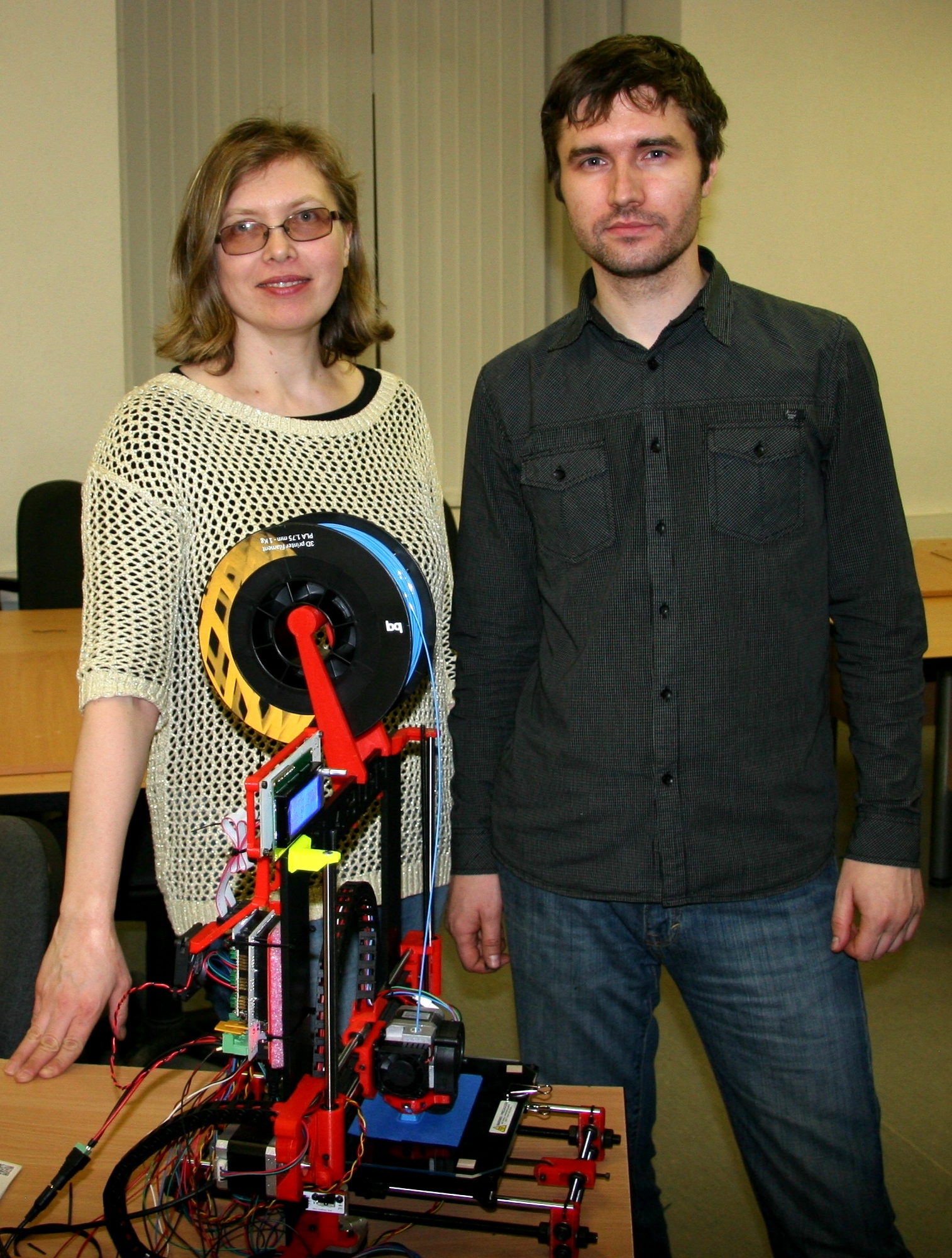 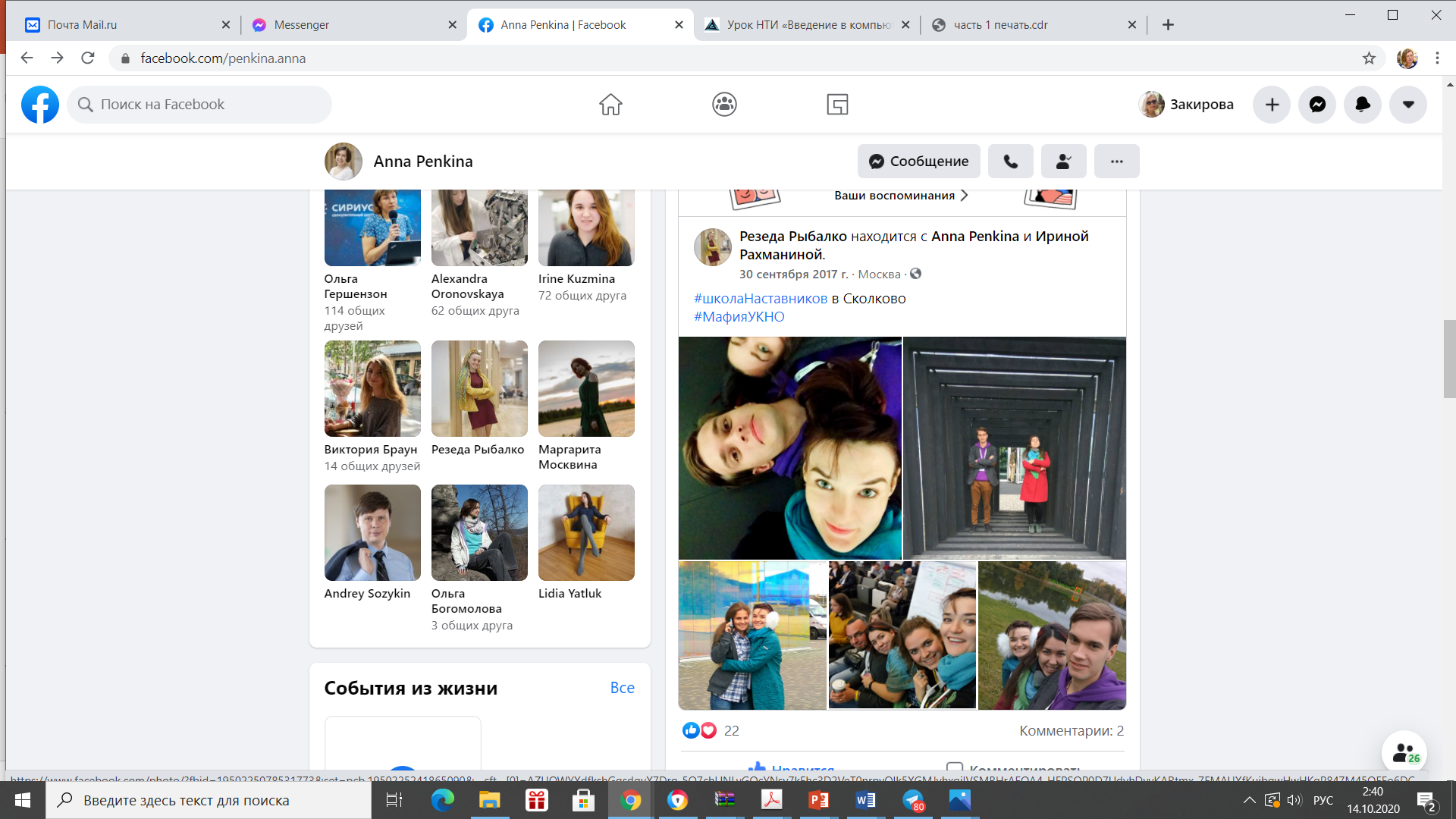 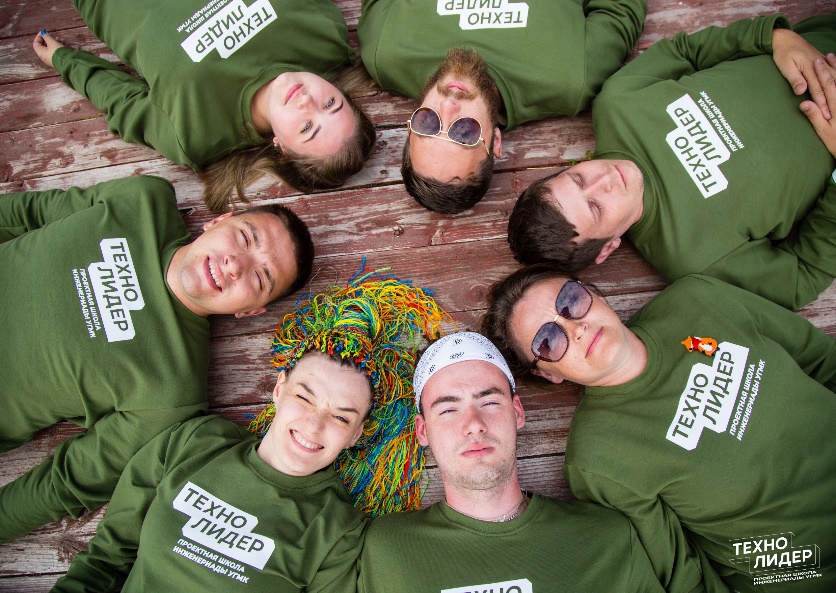 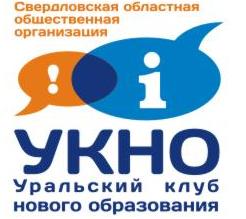 Траектория развития
Социальные проекты
Технологические проекты
https://www.ukno.ru/
e-mail: ukno@list.ru
Тел. +7(912)22-72-600
Образовательные проекты
Инфраструктурные проекты